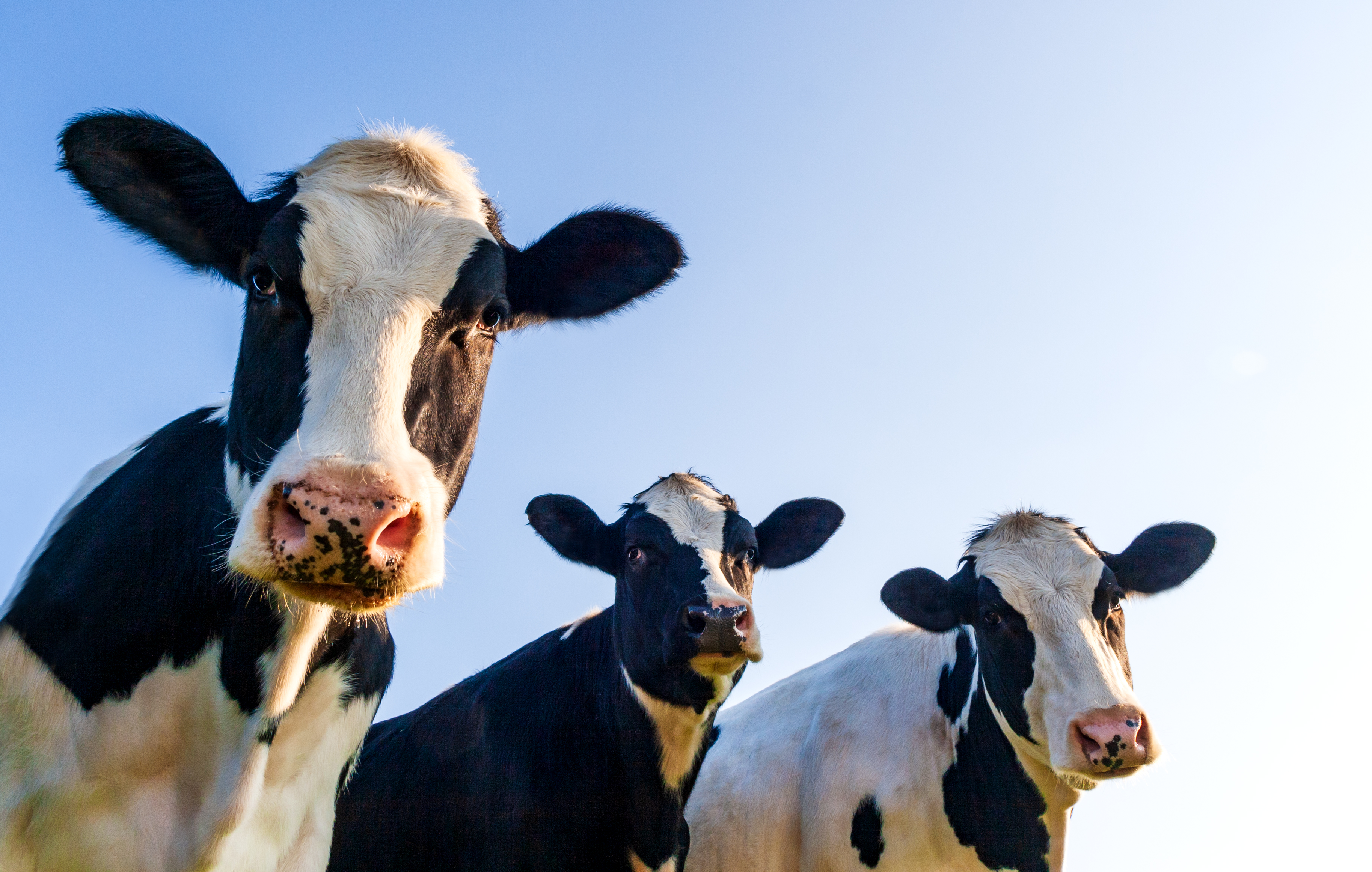 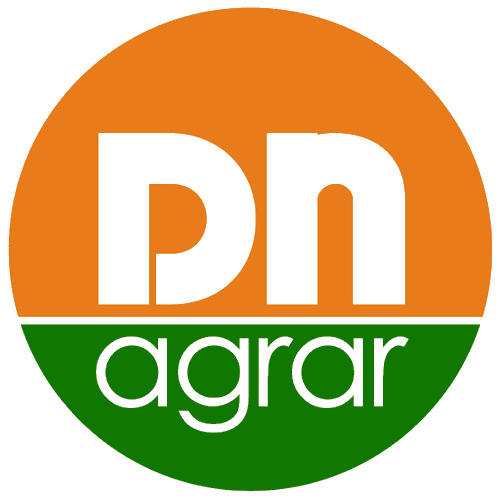 Presentation Financial Results 
Q1 2024
- May 2024 -
1
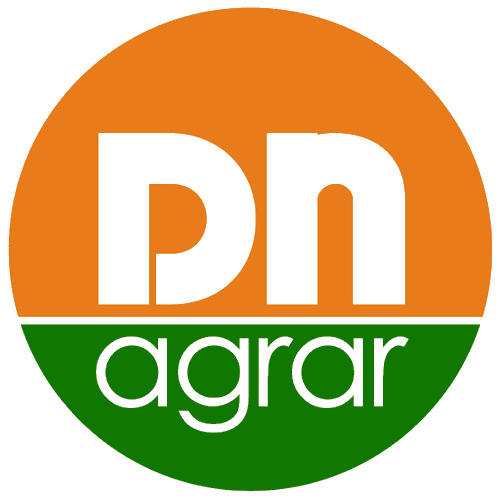 CONTENT
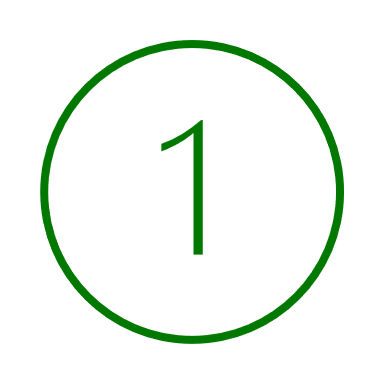 ABOUT DN AGRAR
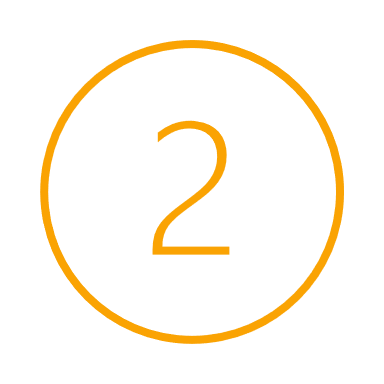 Q1 2024 RESULTS & OUTLOOK
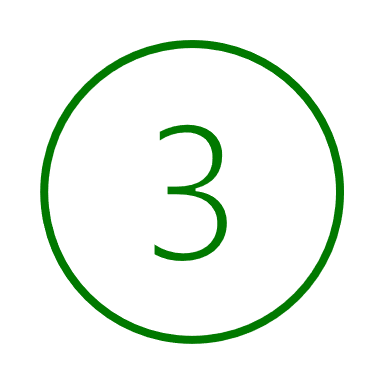 DN AGRAR STRATEGY
2
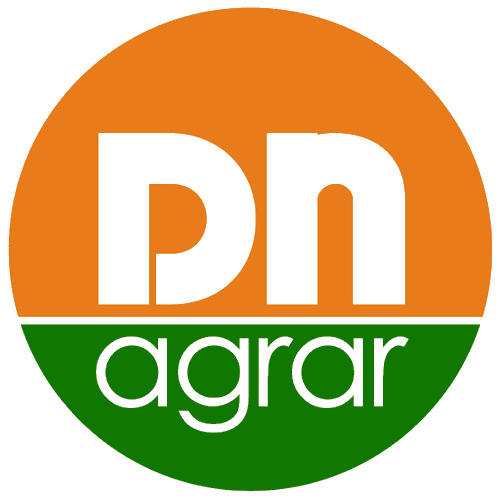 DN AGRAR INVESTMENT PROPOSITION
Leading milk producers in Europe and the largest integrated zootechnical farm in Romania, with cow milk production and vegetable production.
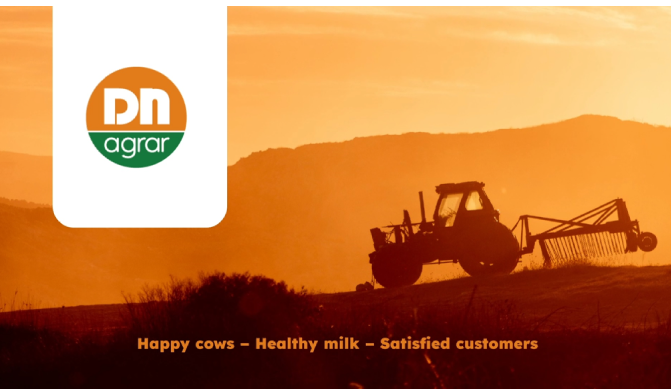 Market 
Position
Focus on sustainable, regenerative agriculture practices that maximize productivity, reduce environmental impact, and ensure long-term profitability.
Sustainable 
Agriculture
Strategy
Tripled its business since listing.
To double the business by 2027 supported by operation efficiencies and the development of a new farm. 

Target 2027: production of over 100 million liters of milk delivered annually
Track 
Record
~ 60 million liters of milk delivered annually.
3
[Speaker Notes: With a clear vision for expansion and development, DN AGRAR aims to capitalize on emerging opportunities in the agricultural market while mitigating risks through prudent financial management and strategic planning]
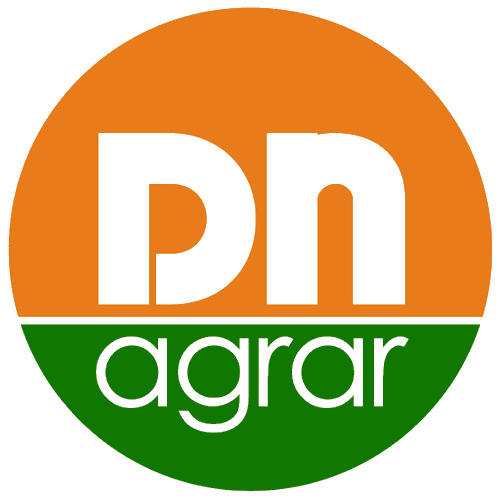 DN AGRAR ACTIVITY
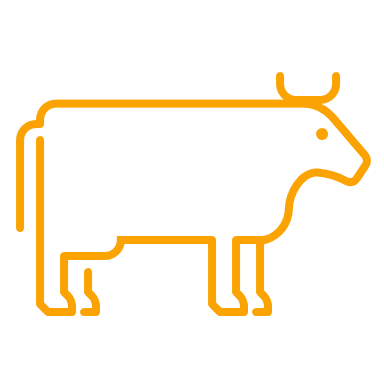 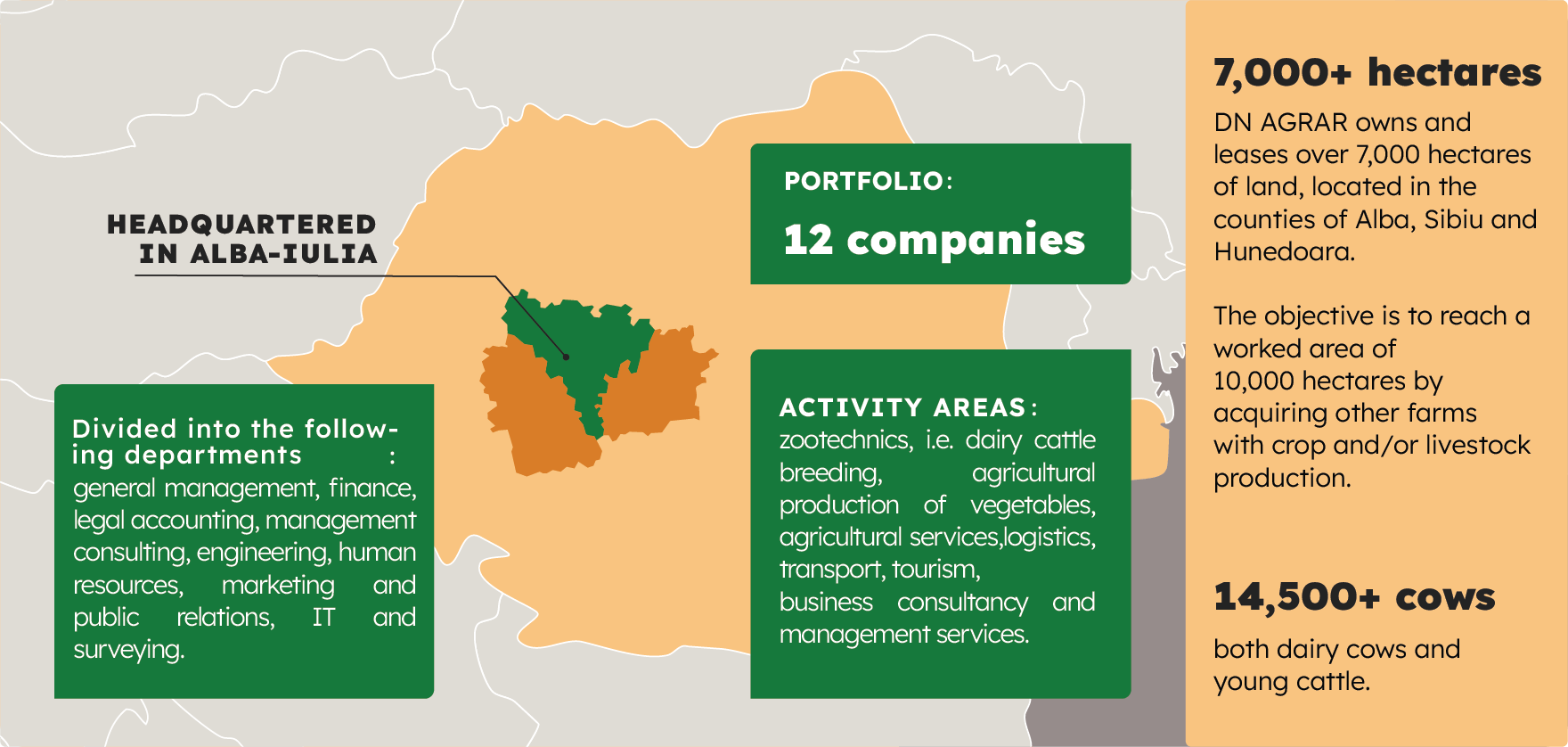 Zootechnics
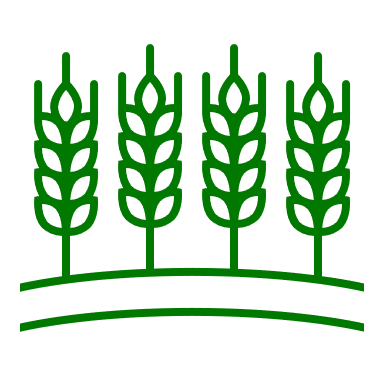 Vegetal agricultural production
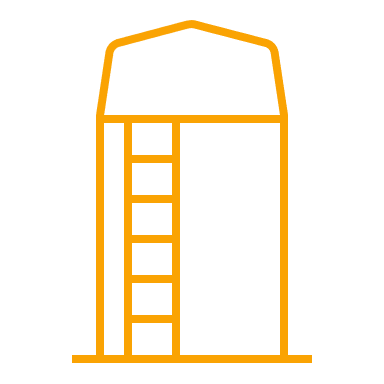 Agricultural services
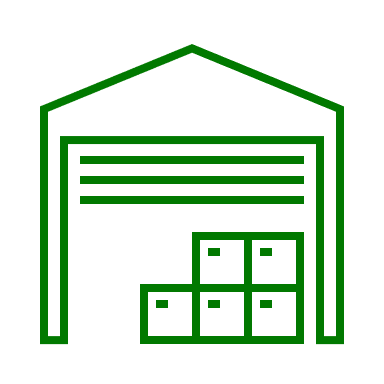 Logistics
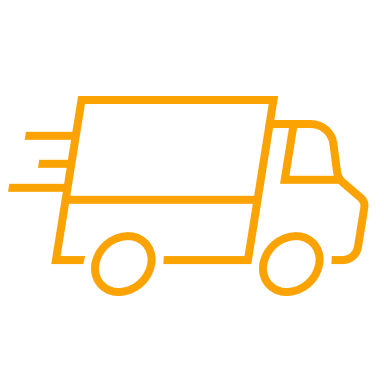 Transport
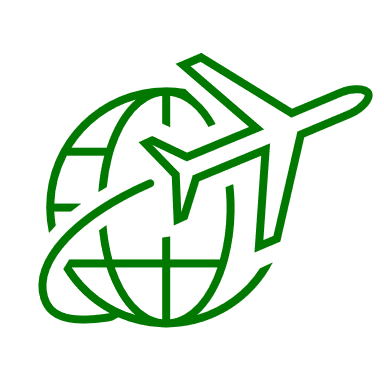 Tourism
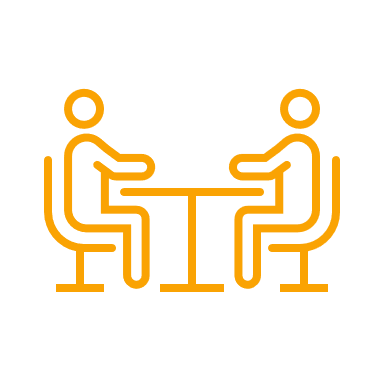 Business and management consulting services
4
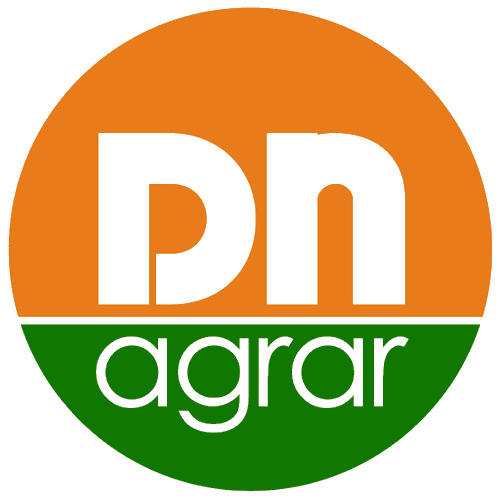 DN AGRAR FARMS TODAY
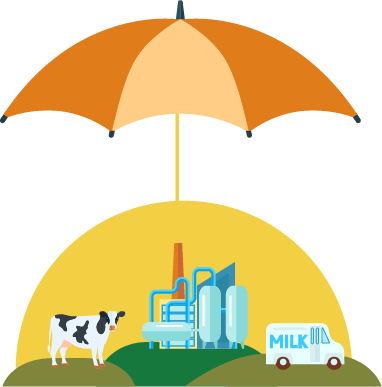 APOLD FARM
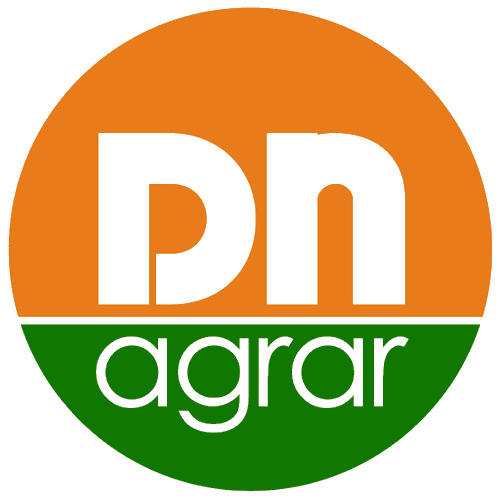 CUT FARM
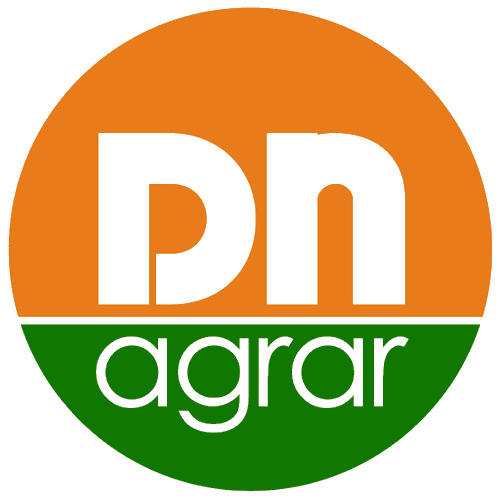 5,500 dairy cattle & young stock
70,000 liters/day
400 cows milked/hour
2,200 dairy cattle
50,000 liters/day
300 cows milked/hour
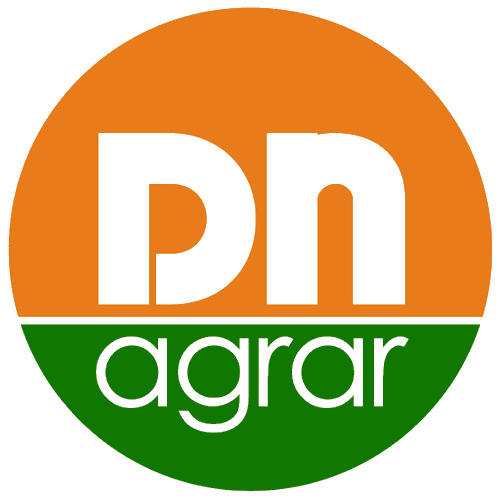 PRODLACT FARM
LACTO AGRAR FARM
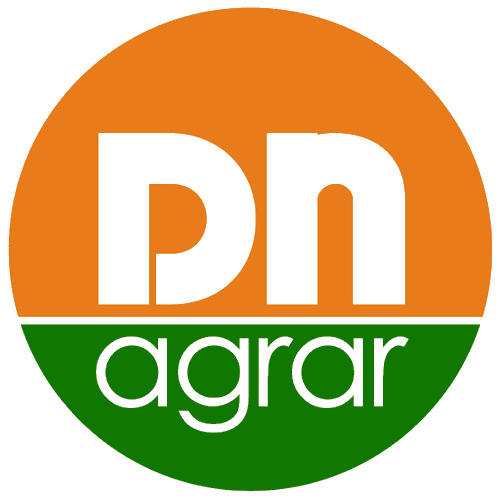 Over 3,000 young stock animals
Raising young cattle for Apold and Cut farms
4,000 dairy cattle & young stock
63,000 liters/day
350 cows milked/hour
5
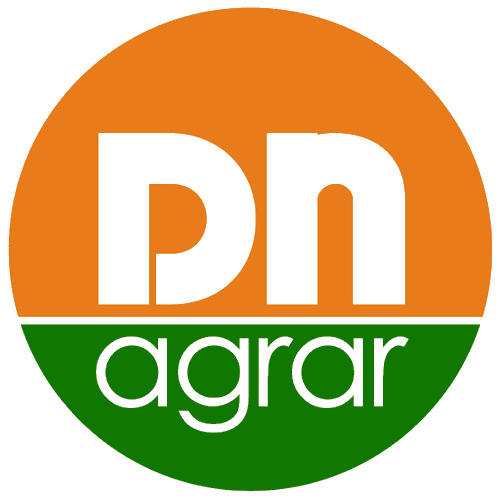 DN AGRAR IN THE CAPITAL MARKET
Listed on the Bucharest Stock Exchange, AeRO market since February 2, 2022

+123% share price performance on March 29, 2024, compared to March 31, 2023

Shares included in the BETAeRO and MSCI Frontier Small Cap and MSCI Romania Small Cap indices 

Over 2.500 shareholders

Market-Making services provided by BRK Financial Group
Analysts covering DN share

Prime Transaction – December 18, updated target price 1.6922 RON
Prime Transaction – November 22, target price 1.5954 RON
BRK Financial Group – June 30, target price 0.91 RON
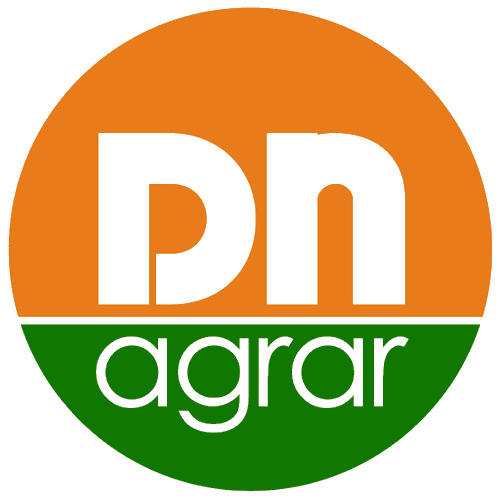 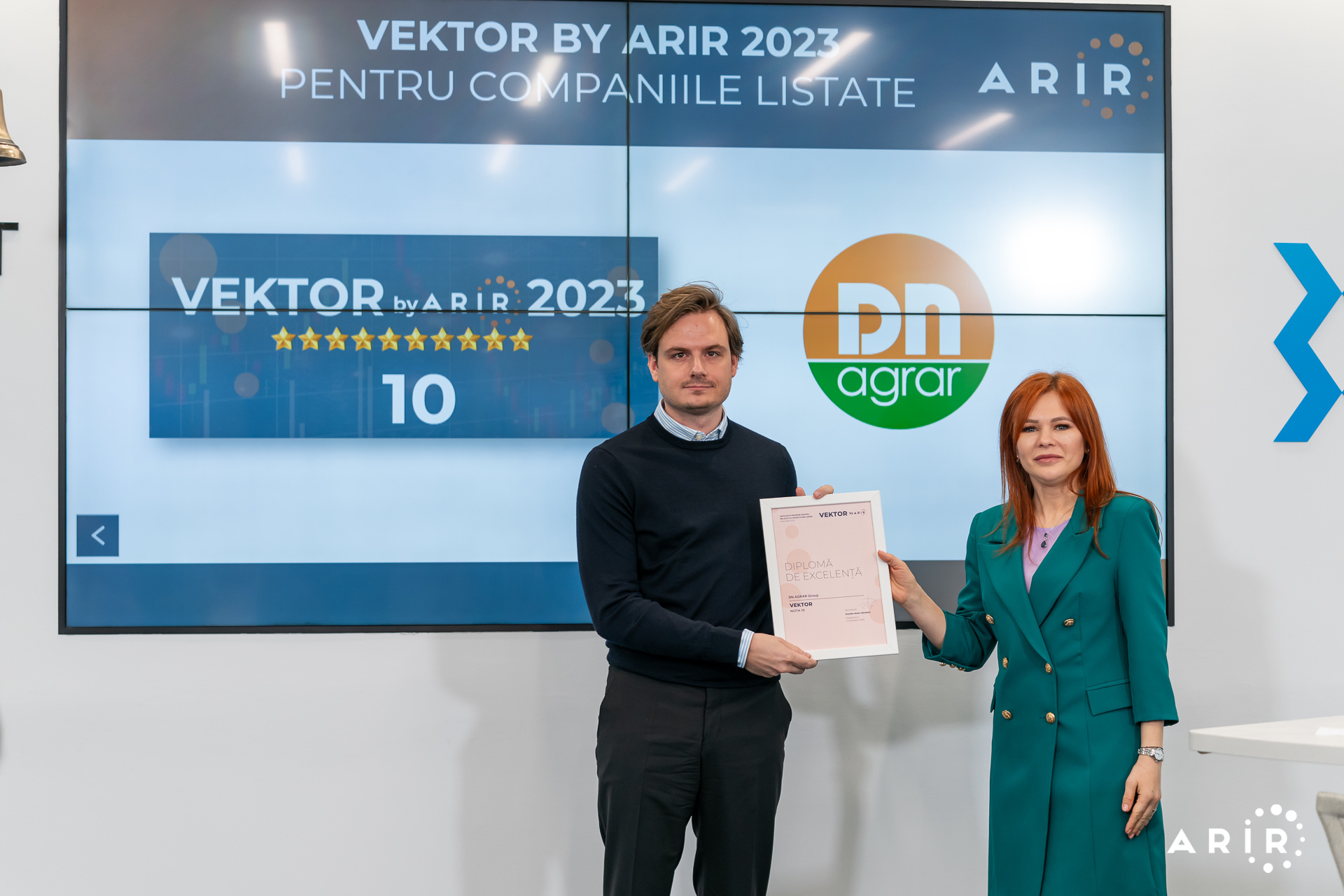 Recognition

10 in the second VEKTOR by ARIR 2023 evaluation

Best Company in IR – AeRO Market, awarded by ARIR after being voted by individual investors
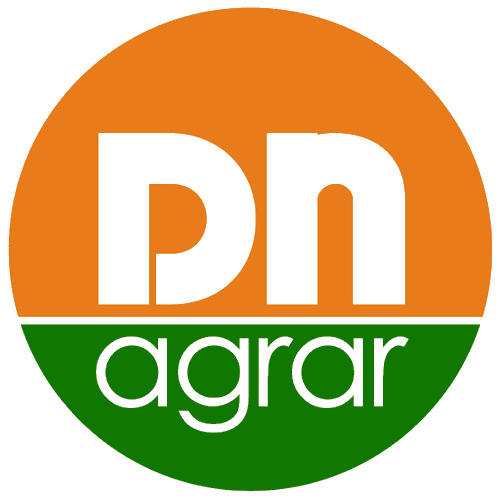 6
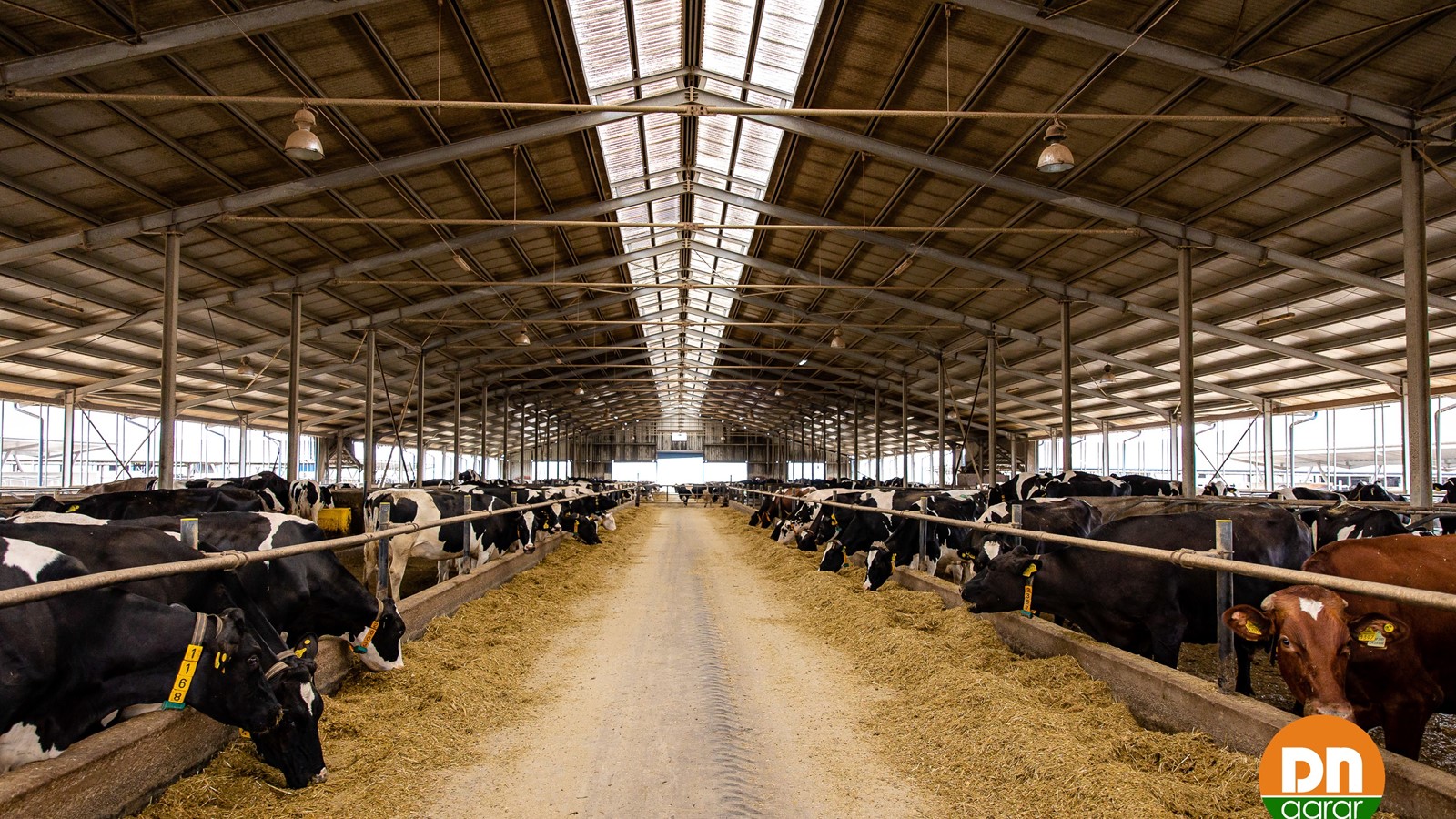 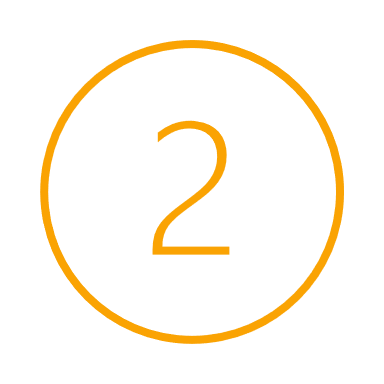 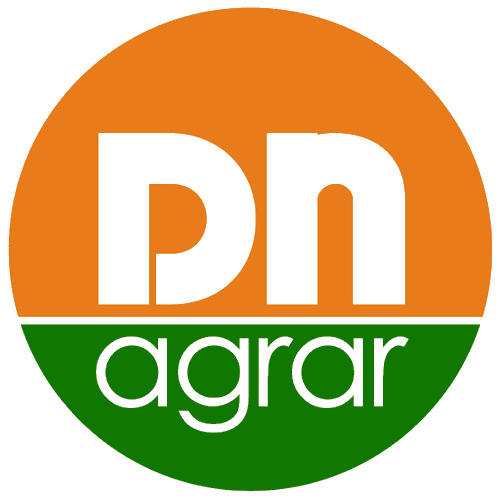 Q1 2024 RESULTS & OUTLOOK
7
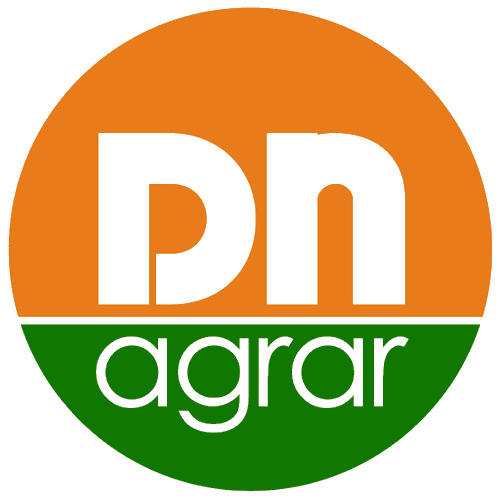 MILK PRODUCTION EVOLUTION
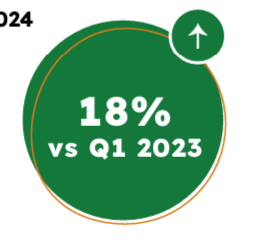 DN AGRAR recorded an 18% increase in the first quarter of 2024 compared to the same period of last year.

DN AGRAR exceeded the threshold of 5 million liters delivered monthly, in each month of the current year's first quarter. In March 2024, the quantity of milk delivered increased by 18% compared to March 2023.

For the next quarters of this year, we expect to maintain the current pace of our operational activity, including milk production, thereby consolidating the growth of milk deliveries to our customers.
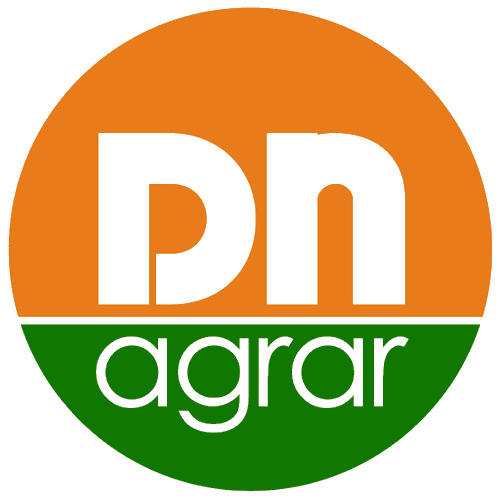 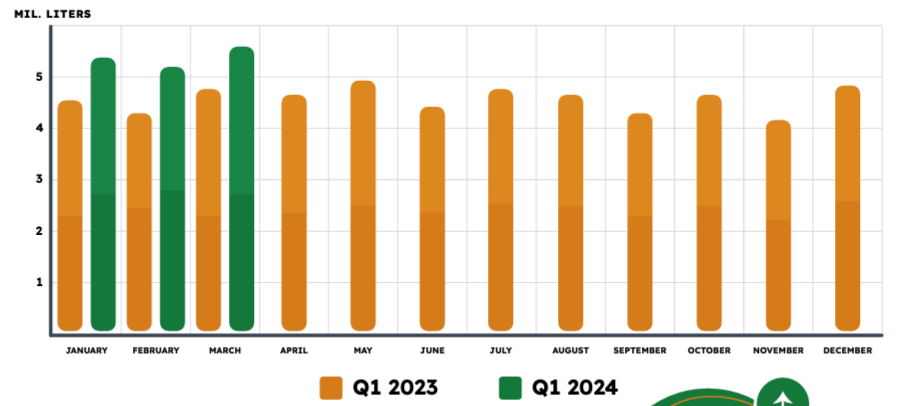 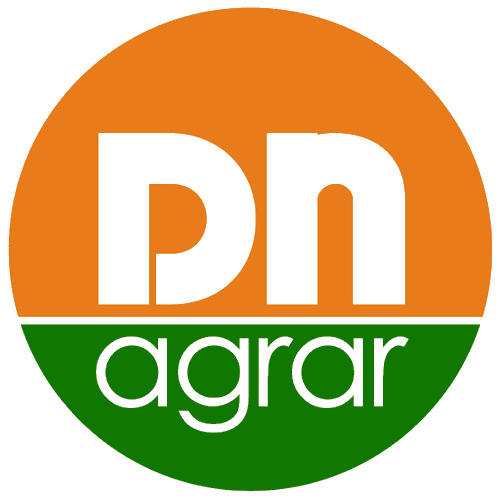 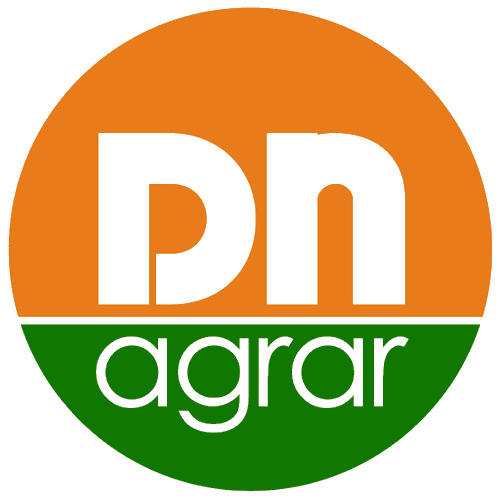 8
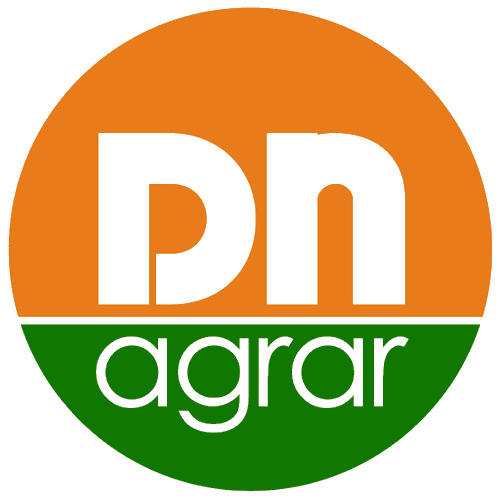 CEREAL PRODUCTION EVOLUTION
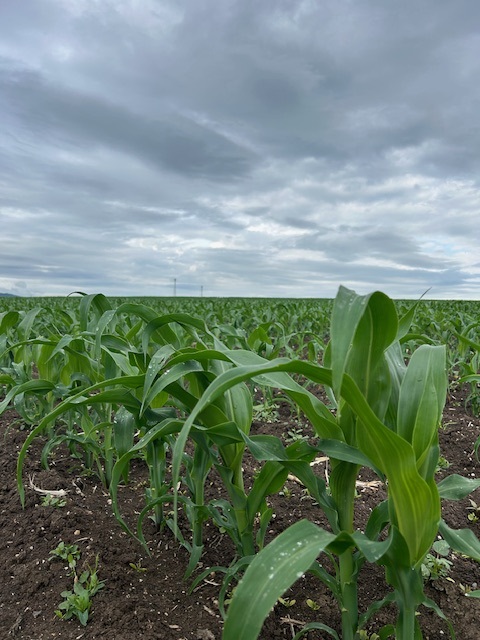 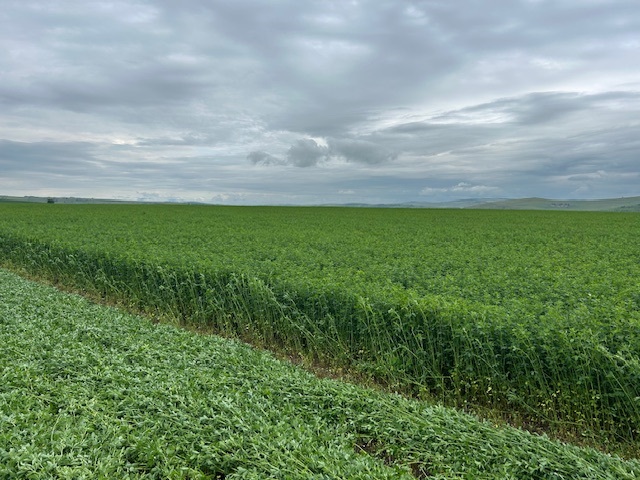 Lucerne: 
2 harvests, with a production of 13 tons/ha 
 
Triticale 
800 ha harvested 
Production of 30 tons/ha 
In 2023, we had a production of 23 tons/ha
Still need to harvest 400 ha
After the harvest, seeding corn as a 
second crop
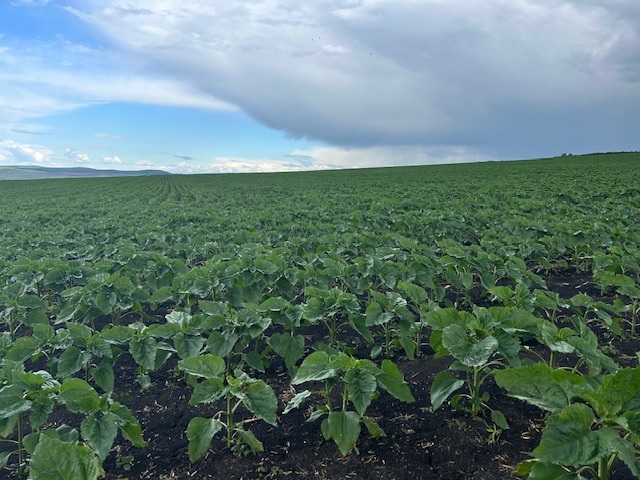 9
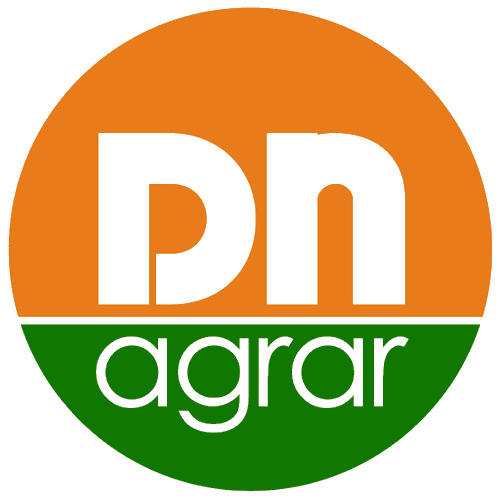 KEY PERFORMANCE INDICATORS
EQUITY
TOTAL ASSETS
NET ASSETS
EBITDA
TURNOVER
NET PROFIT
RON 141.36 mil.
+6.02% 
Vs 31.12.2023
RON 316.38 mil.
+2.74% 
Vs 31.12.2023
RON 17.70 mil.
+3.35%
Vs Q1 2023
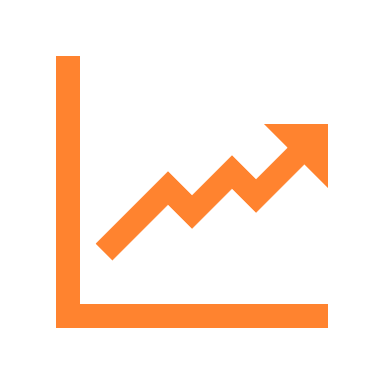 RON 7.89 mil.
-4.53% 
Vs Q1 2023
RON 239.13 mil.
+3.40%
Vs 31.12.2023
RON 40.28 mil.
-9.02%
 Vs Q1 2023
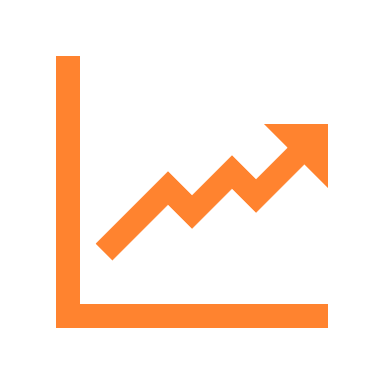 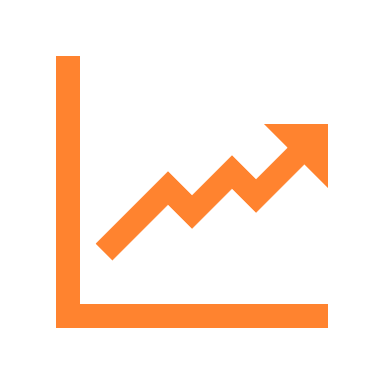 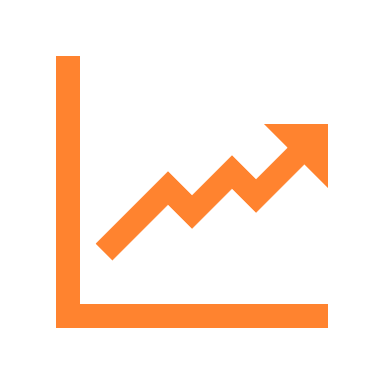 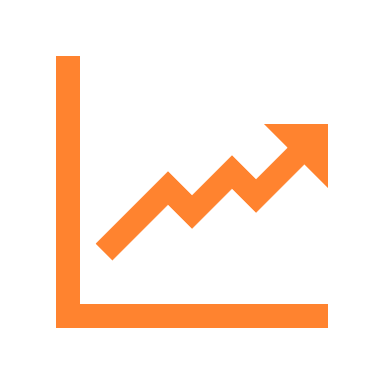 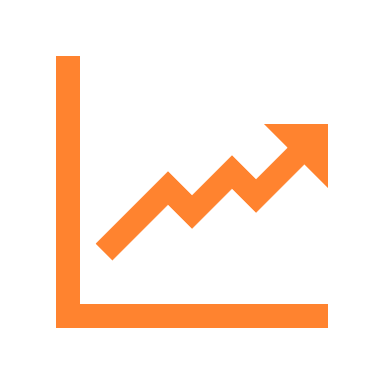 10
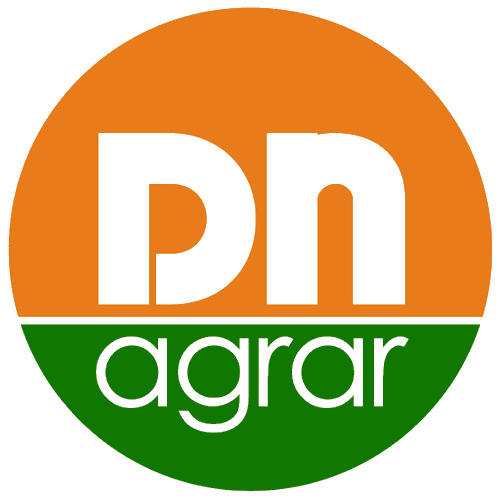 KEY PERFORMANCE INDICATORS
EVOLUTION EBITDA
EVOLUTION TURNOVER
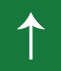 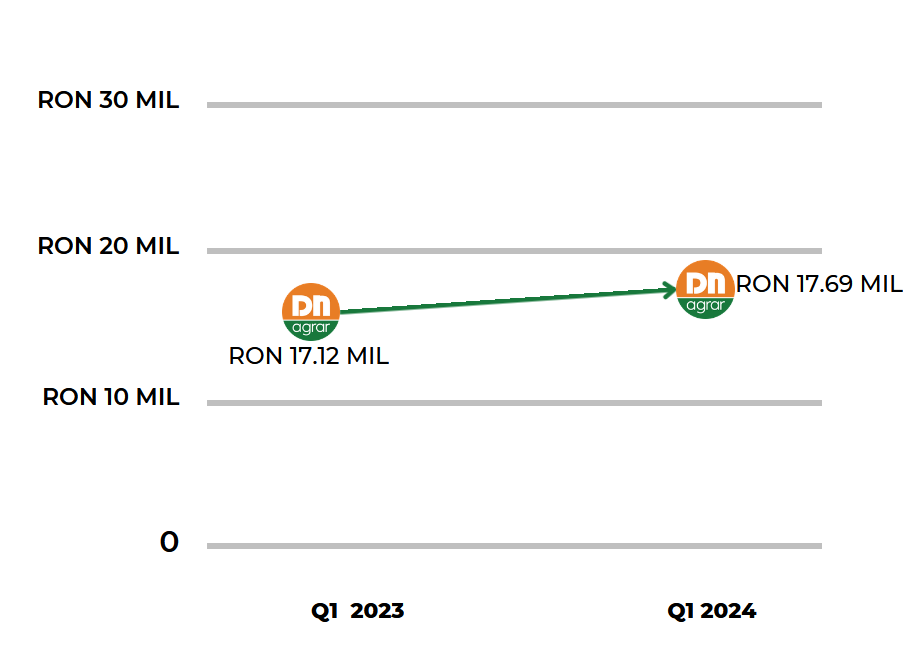 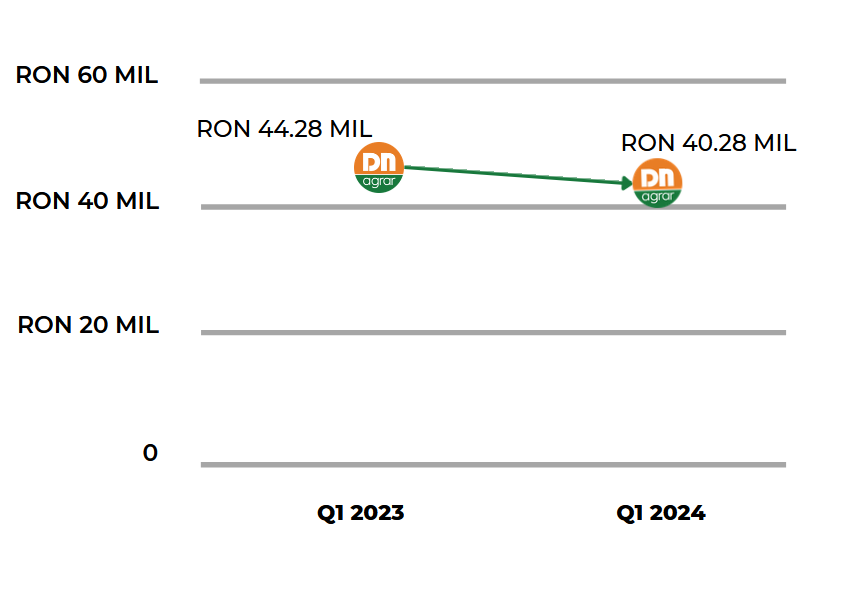 11
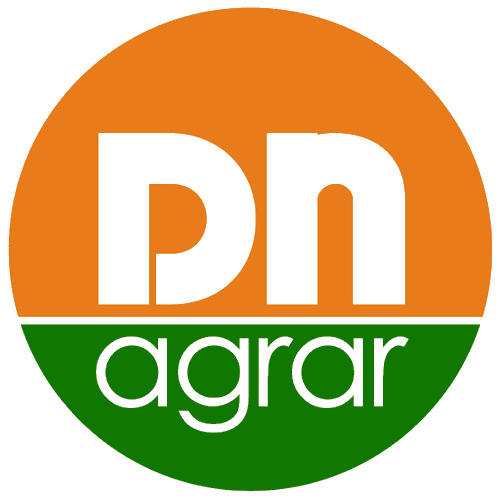 KEY PERFORMANCE INDICATORS
EVOLUTION NET PROFIT
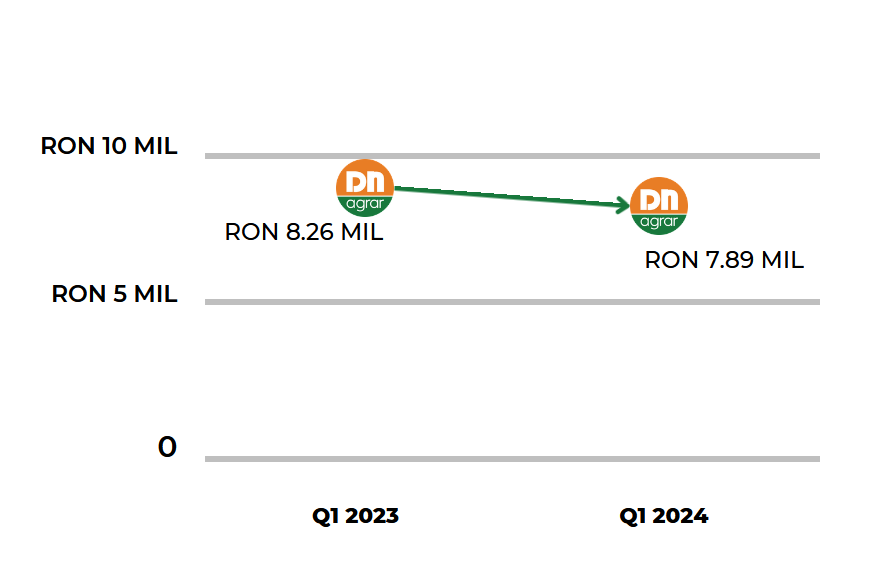 Decreased by 5% compared to T1 2023, primarily impacted by the decrease of 25% in milk prices.
12
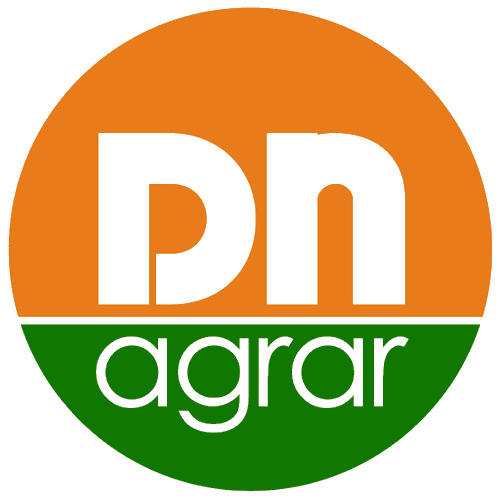 FINANCIAL RESULTS HIGHLIGHTS
Operating expenses increased by 3.27% as of March 31, 2024, reaching RON 49 million.

The main contribution came from expenses related to adjustments for tangible and intangible assets, which reached RON 6 million, representing an increase of 17% compared to the same period last year. 

This evolution is linked to the revaluation of fixed assets in DN AGRAR farms. Specifically, negative differences from revaluation were recorded, largely stemming from the revaluation of agricultural land.
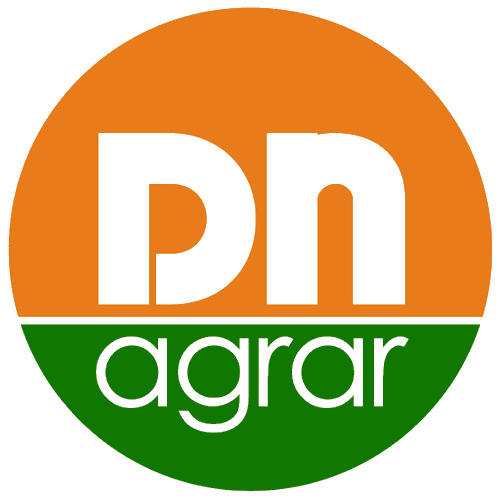 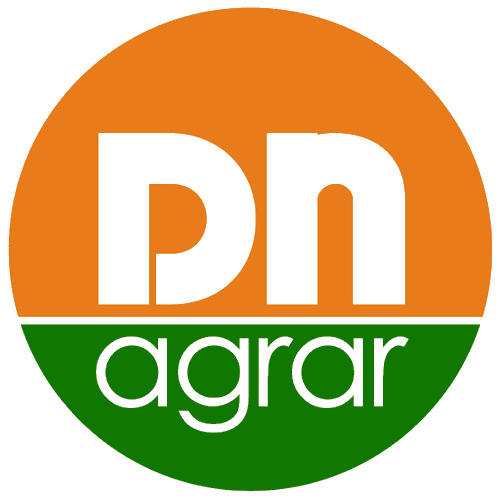 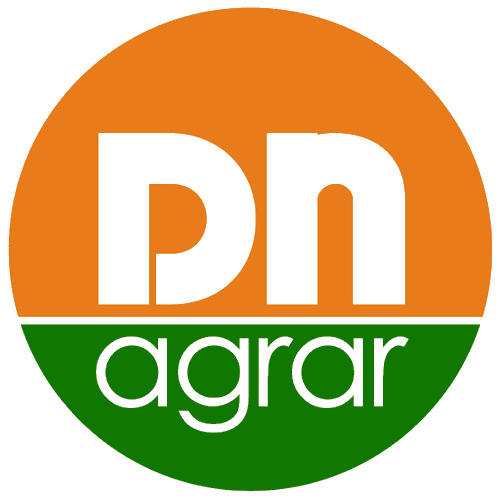 13
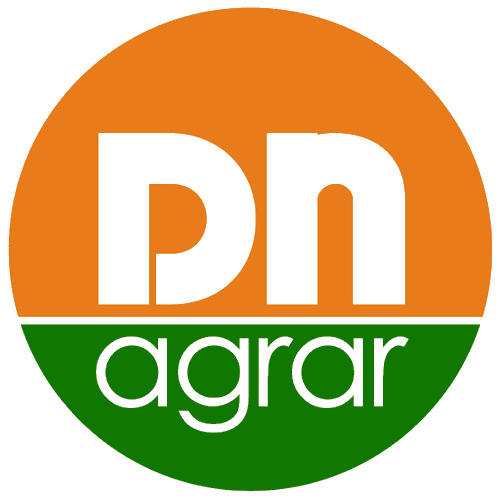 THE MAIN ELEMENTS OF THE BALANCE SHEET
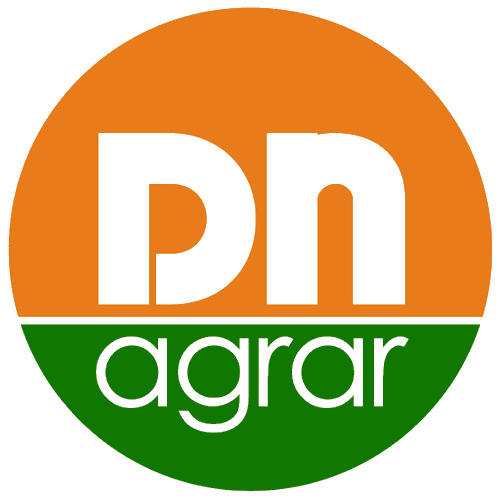 Equity increased by 6% compared to December 31, 2023, reaching RON 141 million, a rise driven by the recording of a net profit of 8 million lei on March 31, 2024.

Long-term liabilities remained approximately at the same level as at the end of 2023, thus as of March 31, 2024, the balance of long-term liabilities reached RON 96 million.

Provisions decreased by 61% in the first quarter of 2024 compared to the end of 2023, reaching RON 151 thousand.
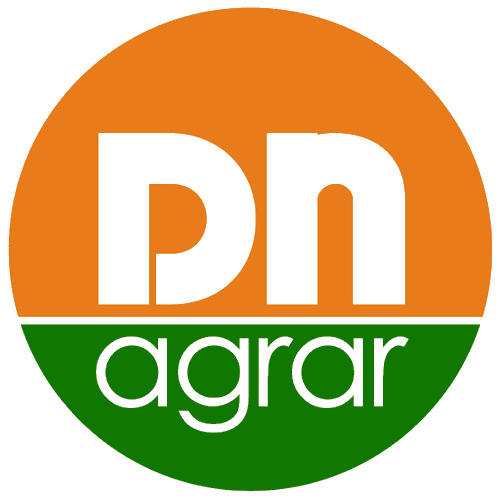 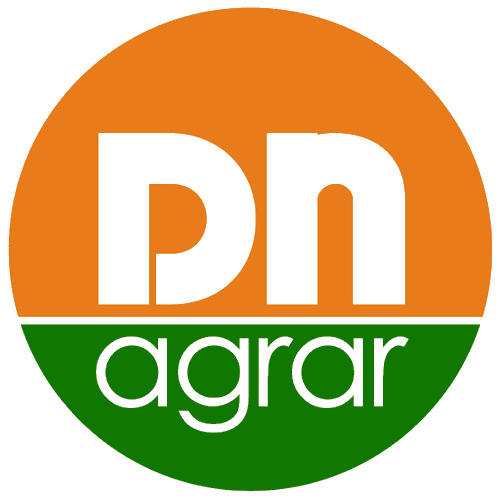 14
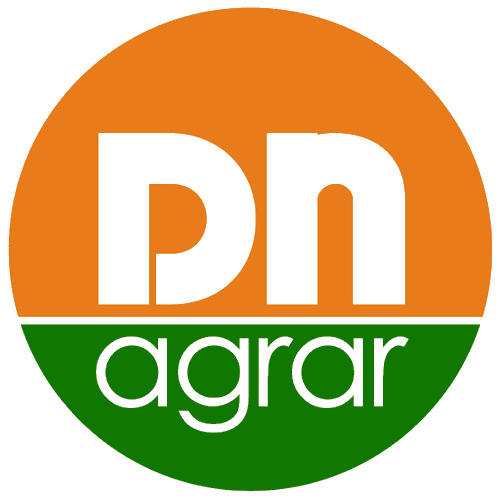 OUTLOOK Q2 2024
Key highlights of the European milk market
IT spot milk price still rising, now at 52.3 c/kg (26.05.2024)

EU butter prices: 609€/100 kg, +4.3% in the last 4 weeks

EU SMP prices: 244€/100 kg, +1.8% in the last 4 weeks

EU WMP prices: 373€/100 kg, +2.3% in the last 4 weeks

EU cheddar prices: 390€/100kg, -0.6% in the last 4 weeks
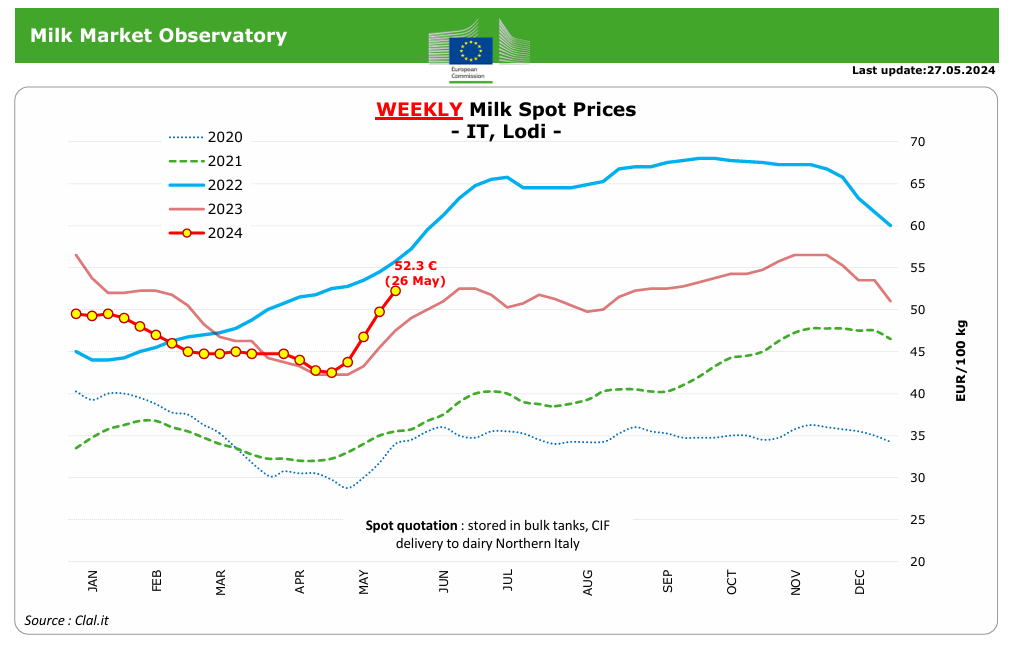 *https://agriculture.ec.europa.eu/data-and-analysis/markets/price-data/price-monitoring-sector/milk-and-dairy-products_en
15
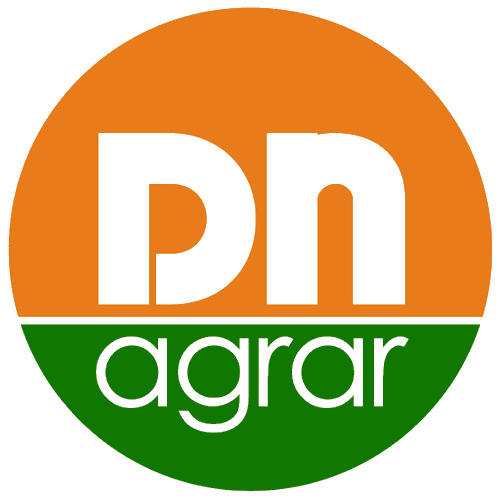 OUTLOOK OF DN AGRAR MILK PRICE
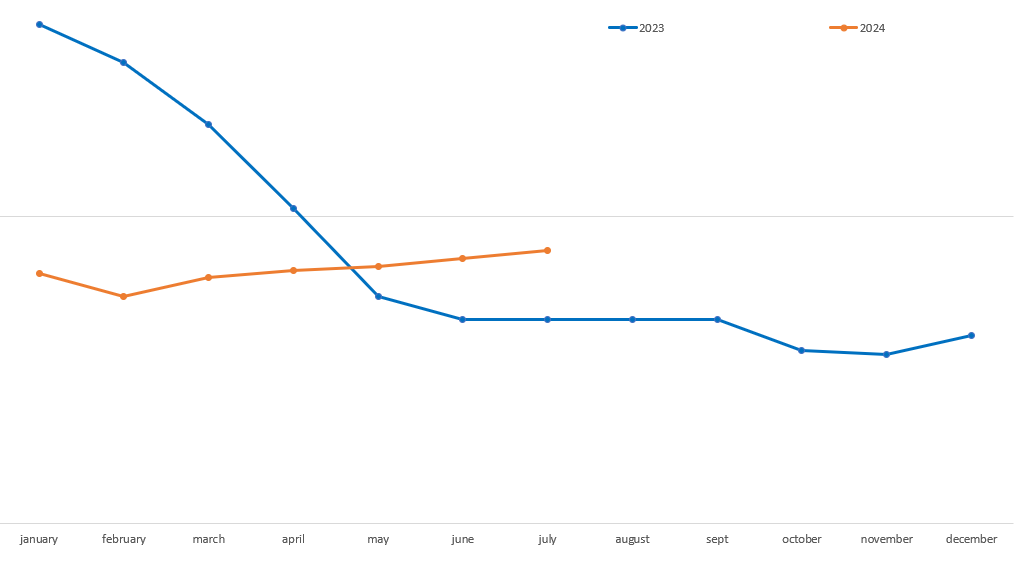 16
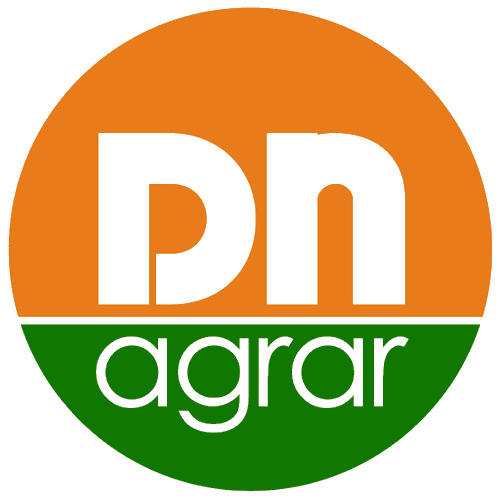 OUTLOOK OF DN AGRAR MILK PRICE
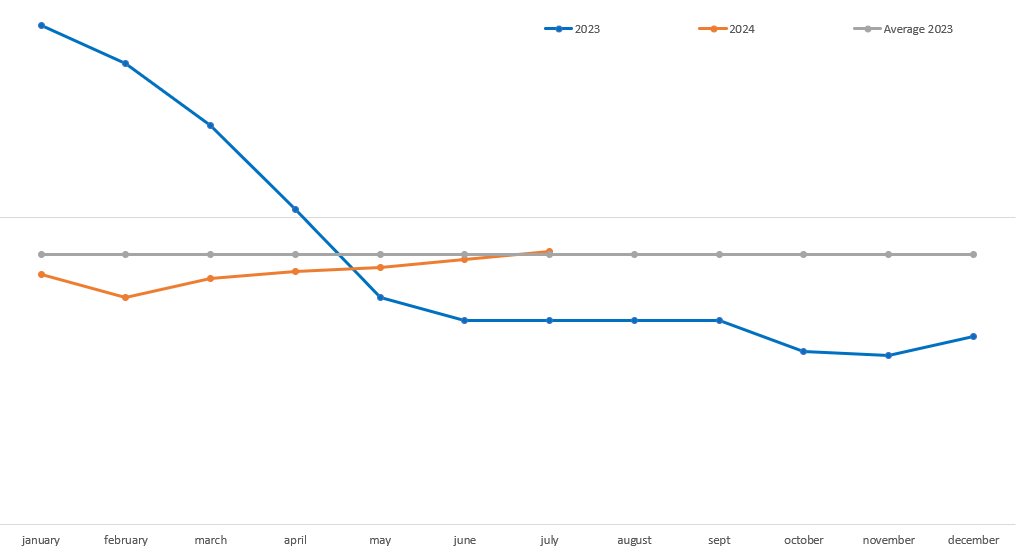 17
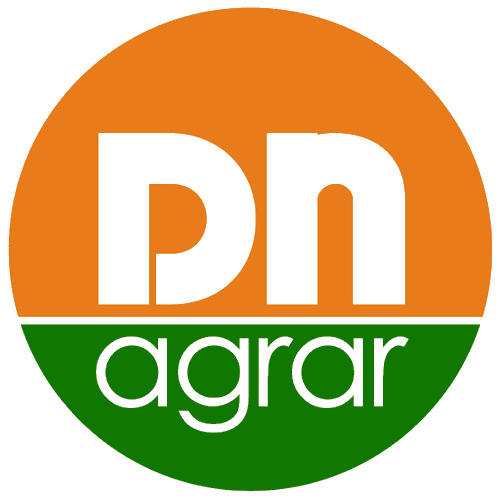 OUTLOOK OF DN AGRAR MILK PRICE
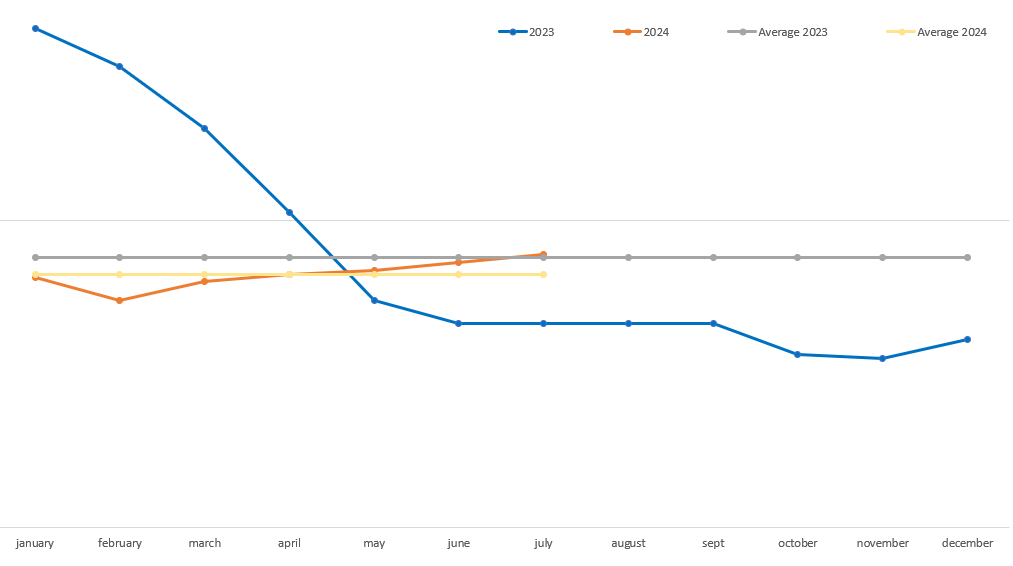 18
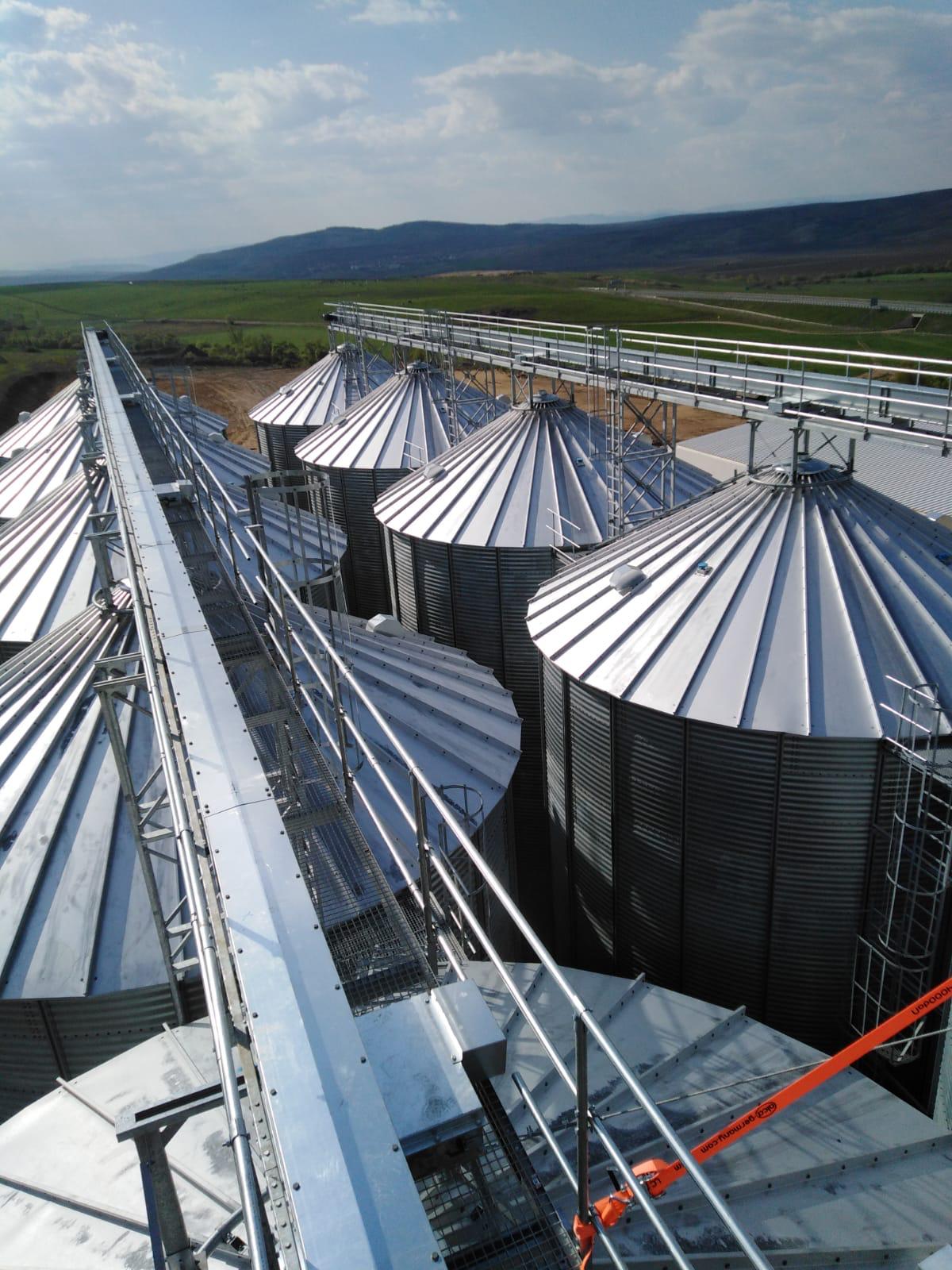 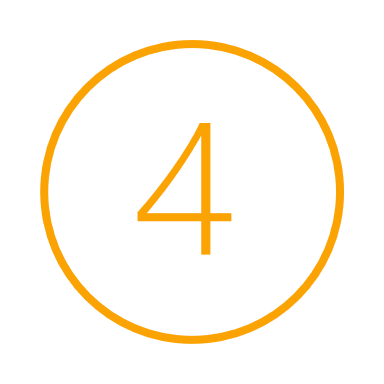 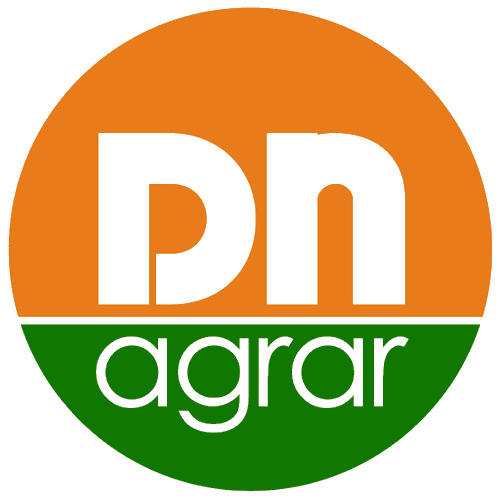 DN AGRAR
PROJECTS
19
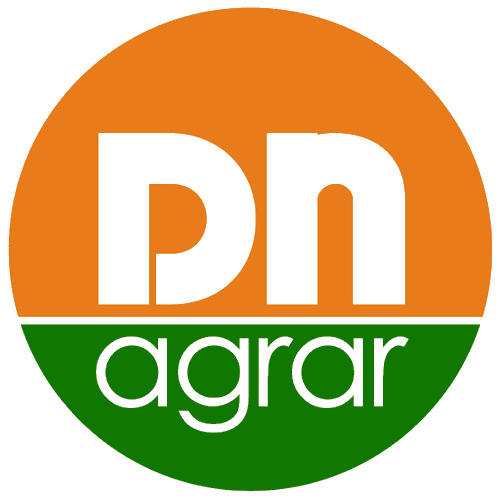 CURRENT PROJECTS AND PERSPECTIVES
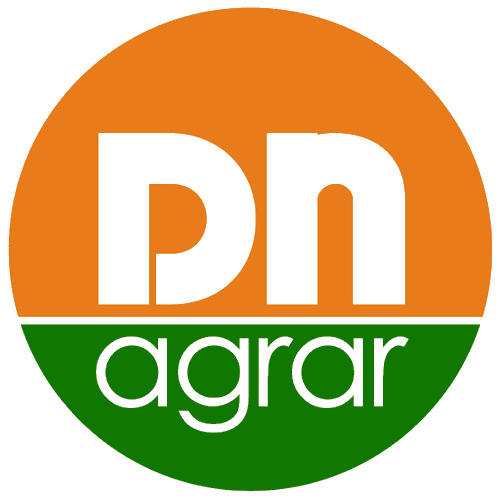 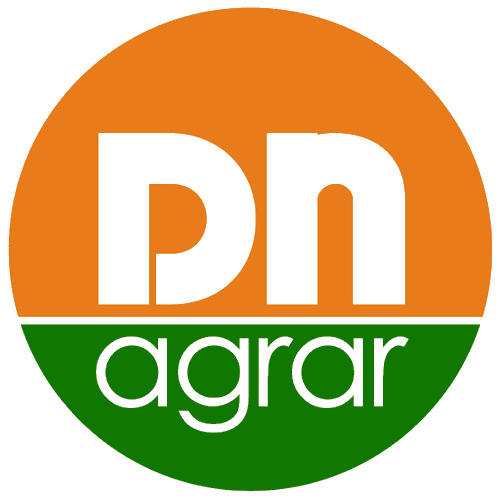 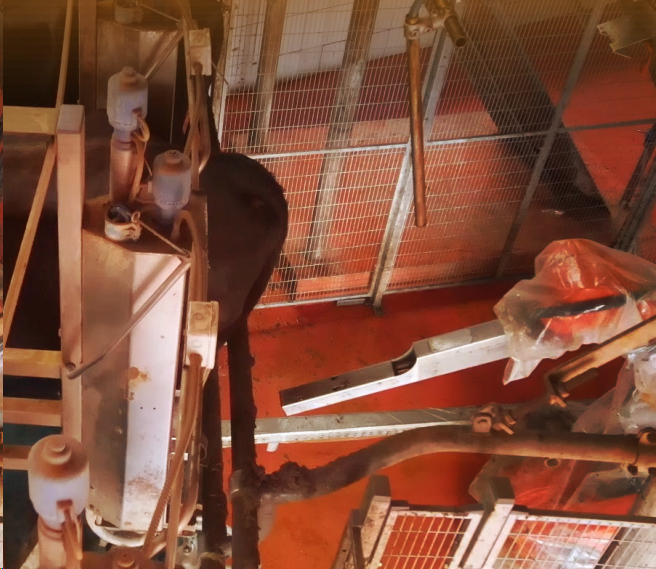 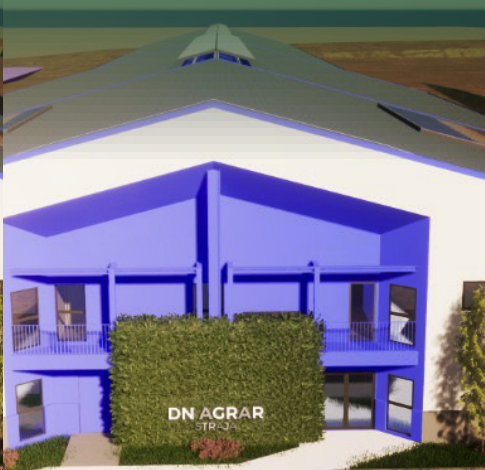 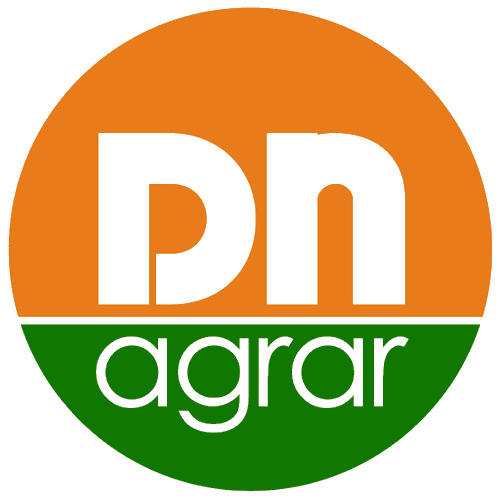 Robots for farms
Installation of 2nd robot for the milking parlors of the DN AGRAR Cut and  Lacto Agrar farms continued in the first quarter and the finalization was in May 2024.
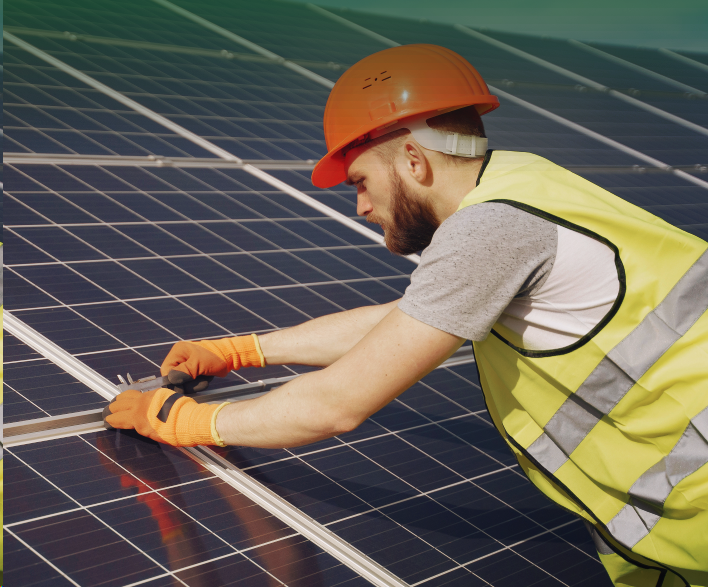 Solar panels on the roof of the buildings of the DN AGRAR Apold, DN AGRAR Cut and Lacto Agrar farms.
Straja project 

In the first part of 2024, DN AGRAR shareholders approved the financing for Straja farm. 
The construction phase started for the first milking parlor, and in September 2024, we expect that milk production will begin at the Straja farm with 600 dairy cows, and gradually increase the number of dairy cows to 900, by the end of 2024.
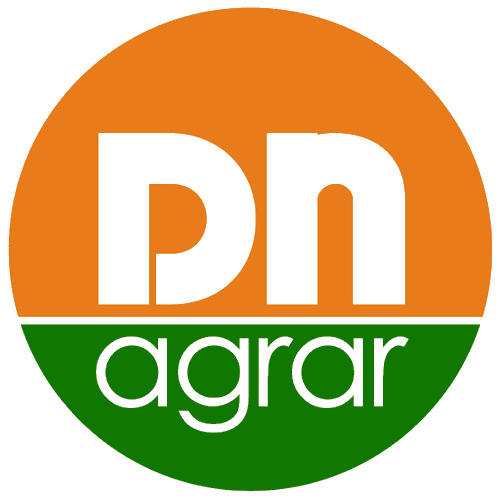 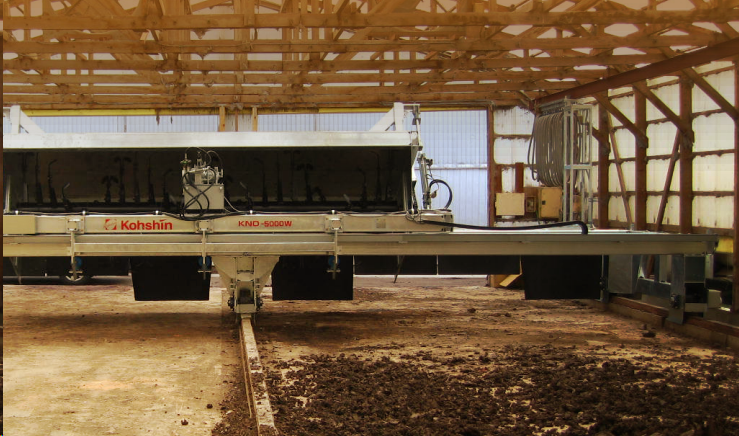 Compost Factory Construction 

In 2023, we completed the first 3 phases of this project, with the completion of the construction of the composting building, where we will place the composting unit.
In the next phase, we will start the installation of necessary equipment and machinery, including the composting machine, packaging and wrapping line, and associated auxiliary equipment
20
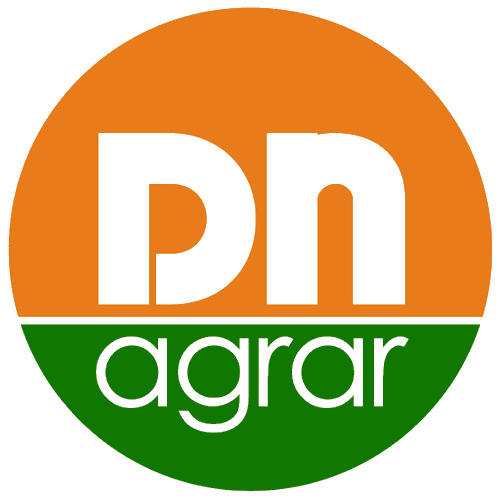 STRAJA PROJECT
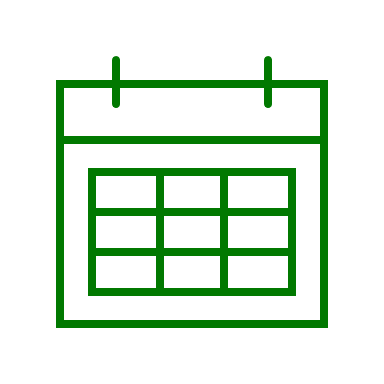 Project planned to be completed in 2027
Capacity of 5,000 cows (3,800 dairy cows & 1,200 young stock)
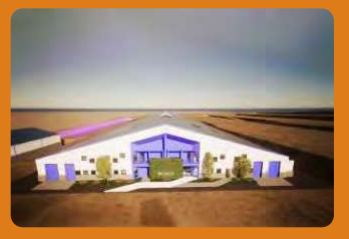 Timeline

2024: Construction works start, approx. 1,000 cows in production
2025: Approx. 1,700 cows in production & pregnancy
2026: Approx. 3,400 cows in production & pregnancy
2027: Approx. 4,000 cows in production & pregnancy
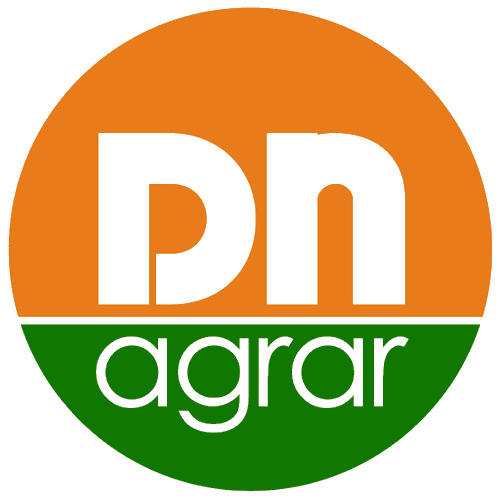 Impact
Straja Project will be an engine to our company’s growth, being estimated to double DN AGRAR’s business
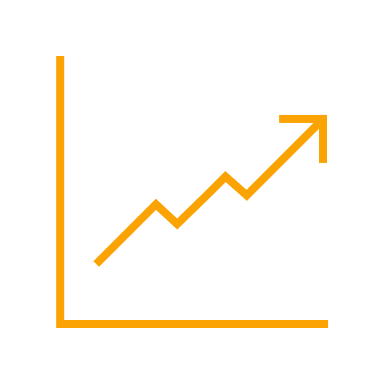 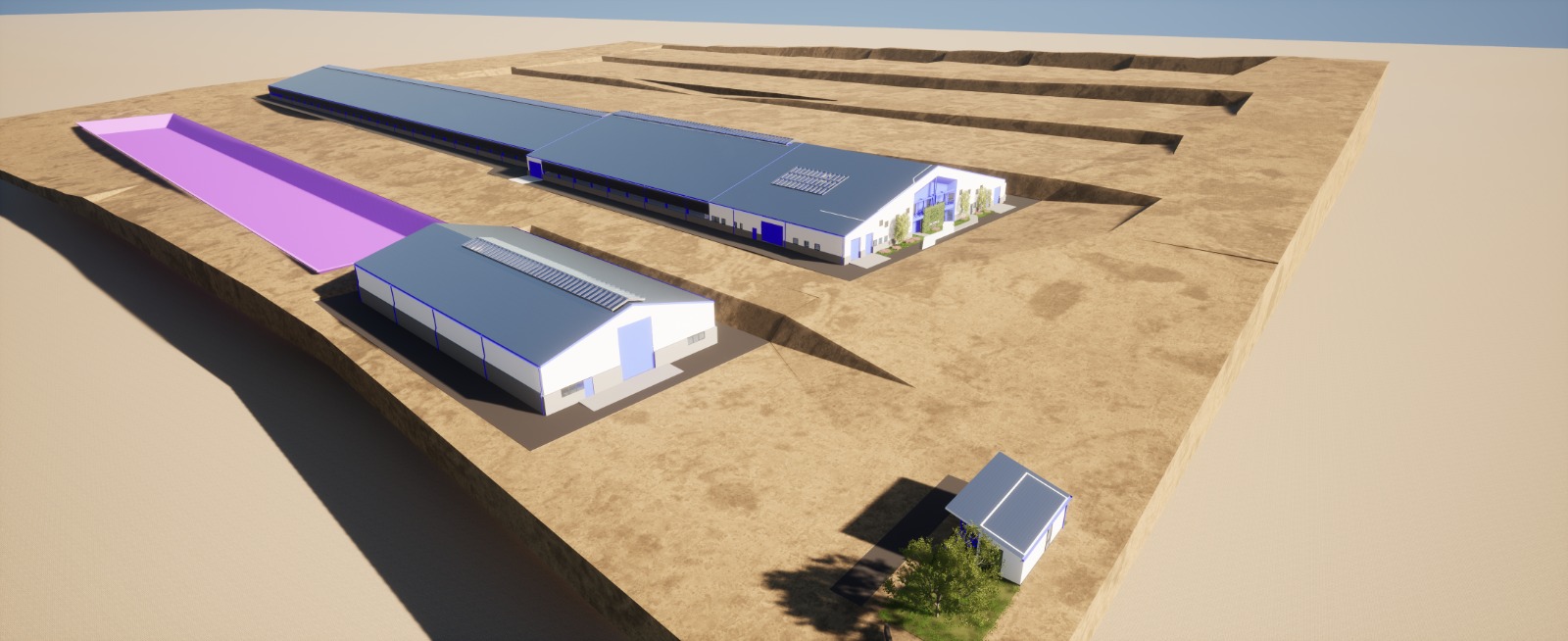 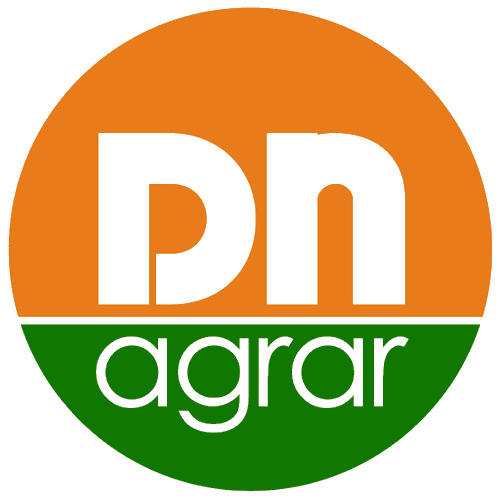 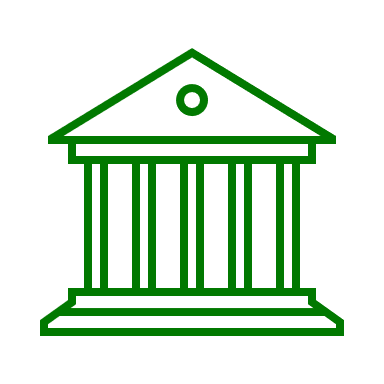 Financing
A credit facility of 9.2 million euros to develop the farm, for equipment and the purchase of animals.
For this project, DN AGRAR will provide 20.78% by own sources.
21
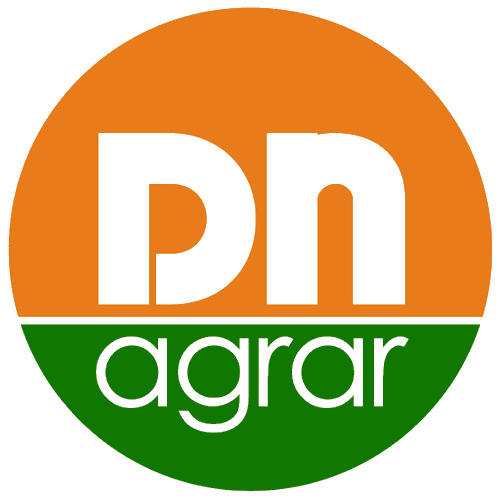 DN AGRAR DAIRY FARMS 2027/2028
22
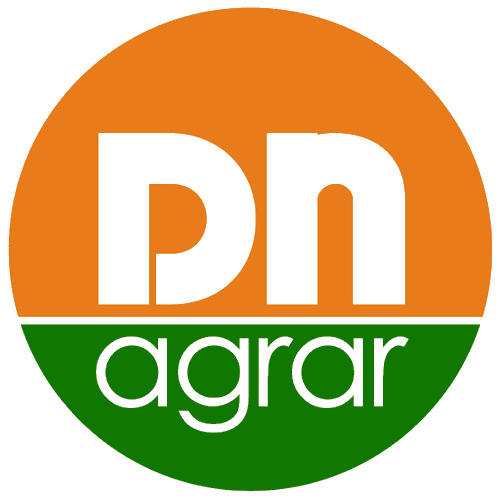 DN AGRAR FARMS 2027/2028
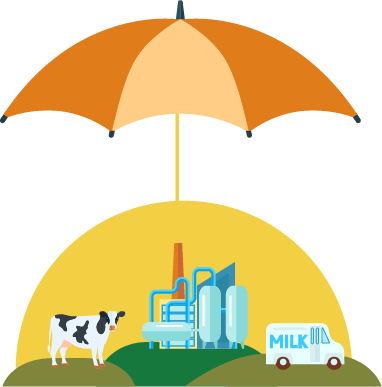 STRAJA FARM
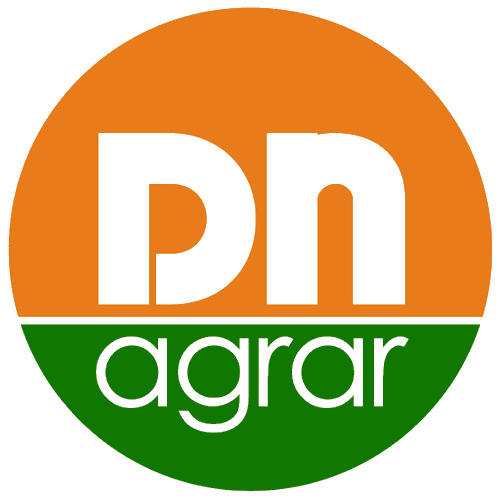 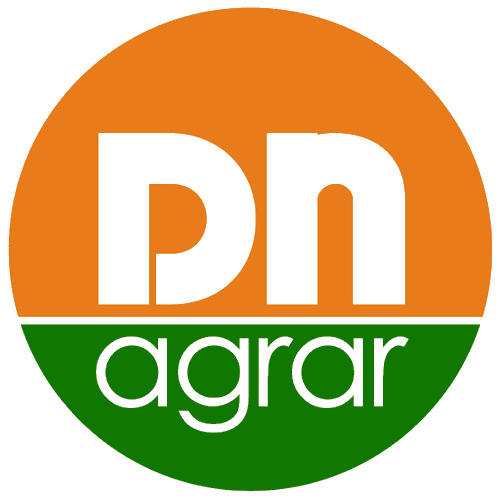 Acquisition FARM
3,800 dairy cattle
1,200 young stock
100,000 liters/day
600 cows milked/hour
………. dairy cattle
……….liters/day
………. cows milked/hour
APOLD FARM
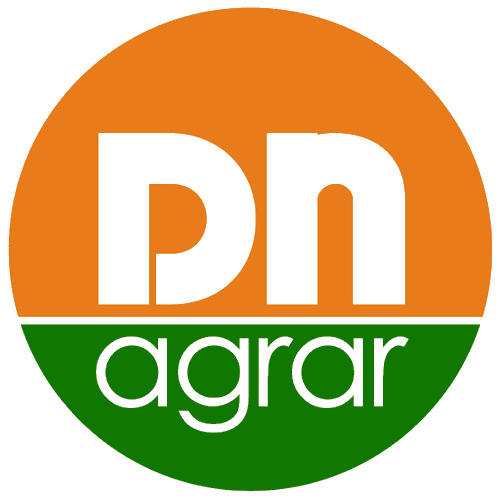 CUT FARM
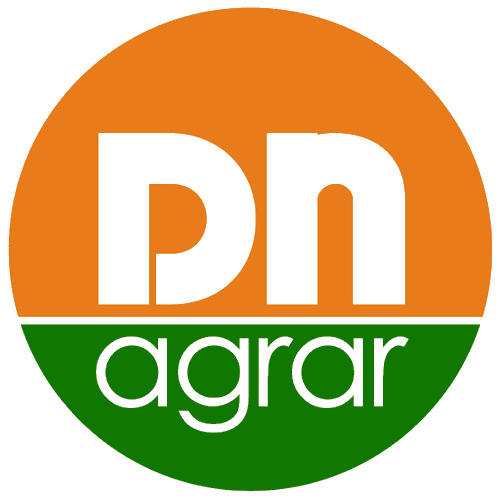 5,500 dairy cattle + young stock
100,000 liters/day
400 cows milked/hour
2,200 dairy cattle
50,000 liters/day
300 cows milked/hour
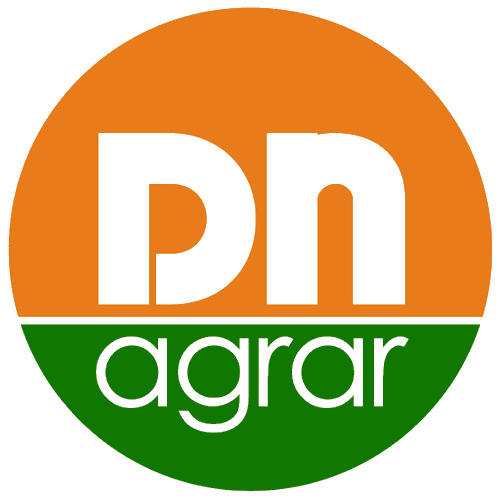 PRODLACT FARM
LACTO AGRAR FARM
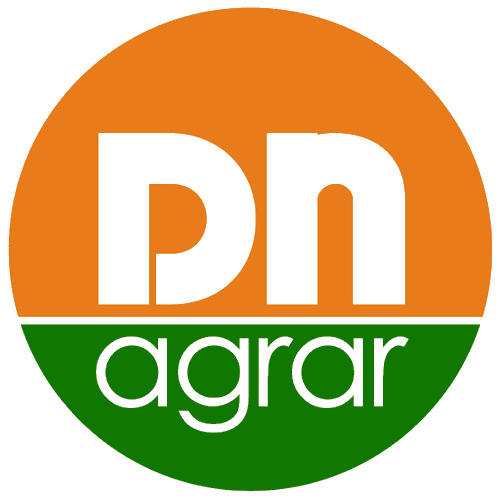 Over 3,300 young stock animals
Raising young cattle for Apold and Cut farms
4,000 dairy cattle + young stock
63,000 liters/day
350 cows milked/hour
23
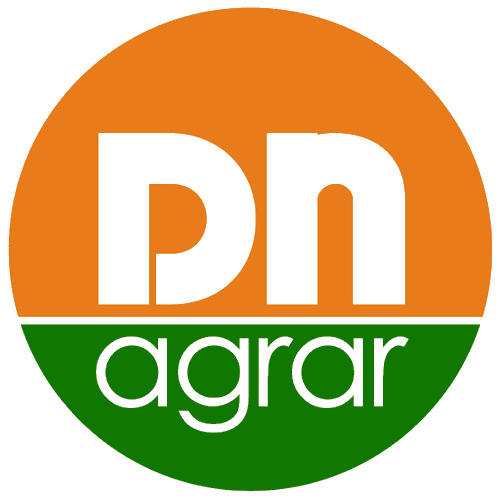 WORKING SCENARIOS until 2027
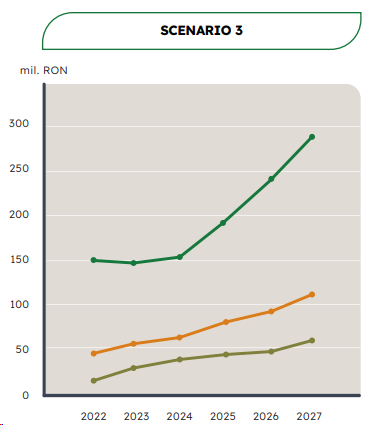 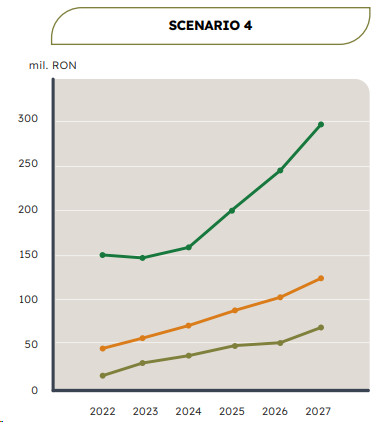 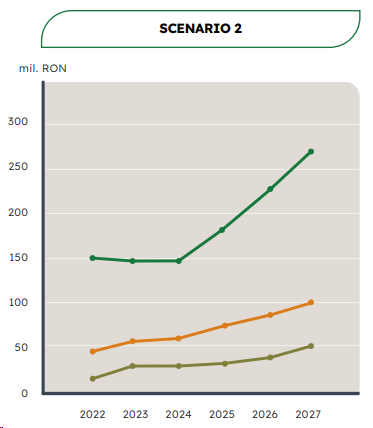 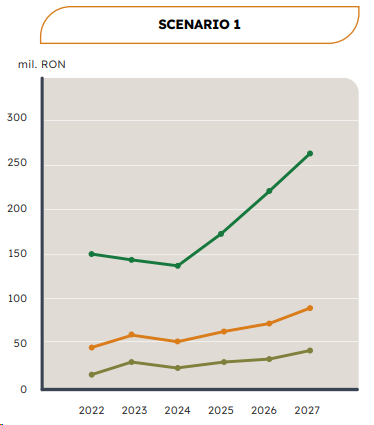 Net Profit
Net Turnover
EBITDA
The price of milk is considered to be at the level of the annual average at  which we sold milk in 2023.
Takes into account a positive evolution in the milk price, higher than the average selling price in 2023, but at a significantly lower level than the sales price from the first quarter of 2023.
The selling  price of milk is considered to  be close to 2023's lowest  selling price.
The milk price at the average price level we achieved from the sale of production in  November 2023.
24
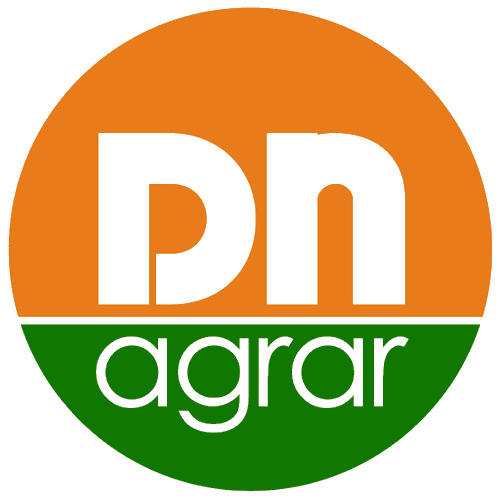 FUTURE PLANS under analysis
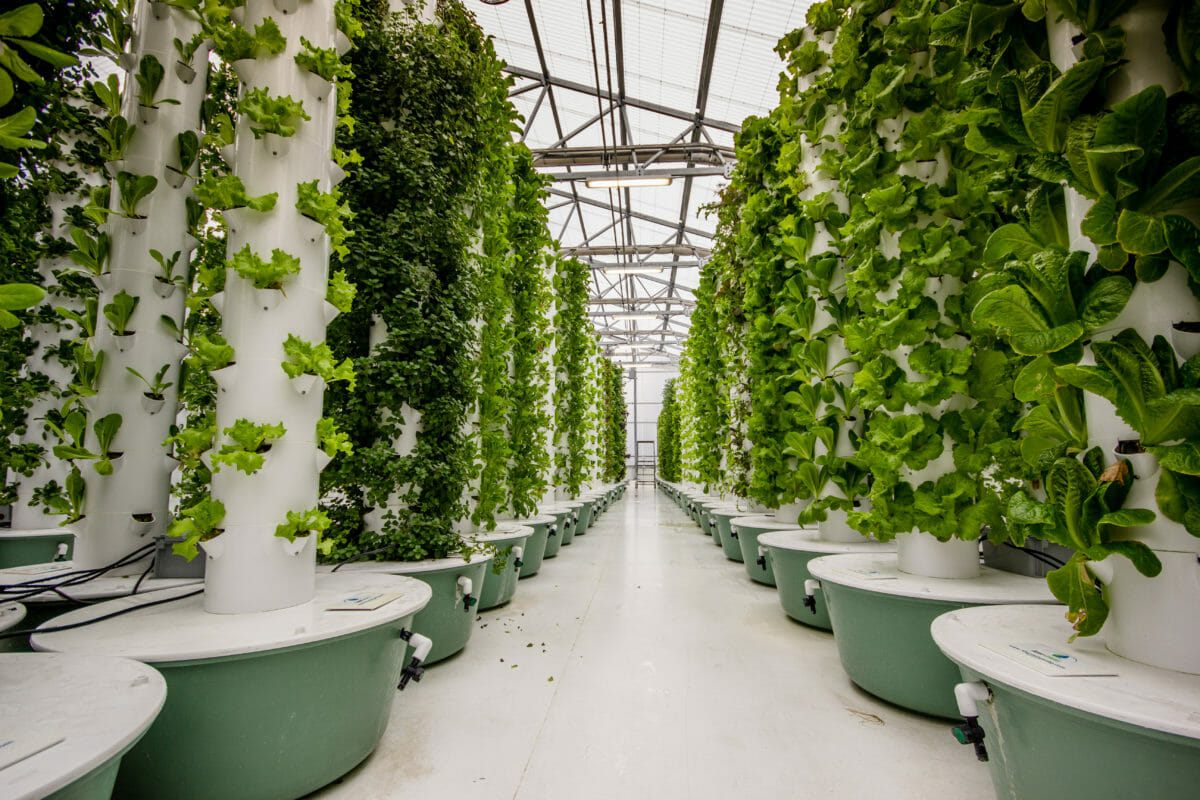 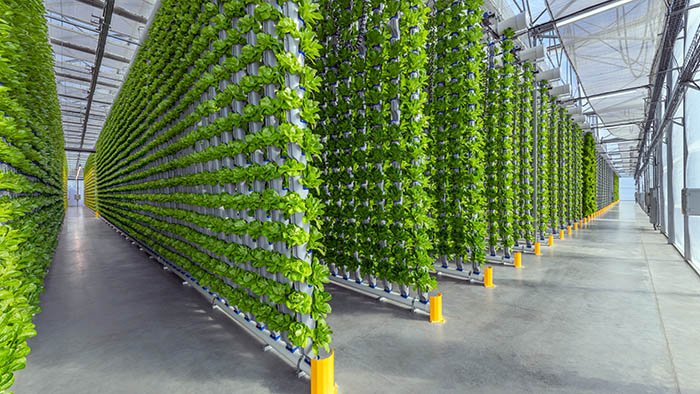 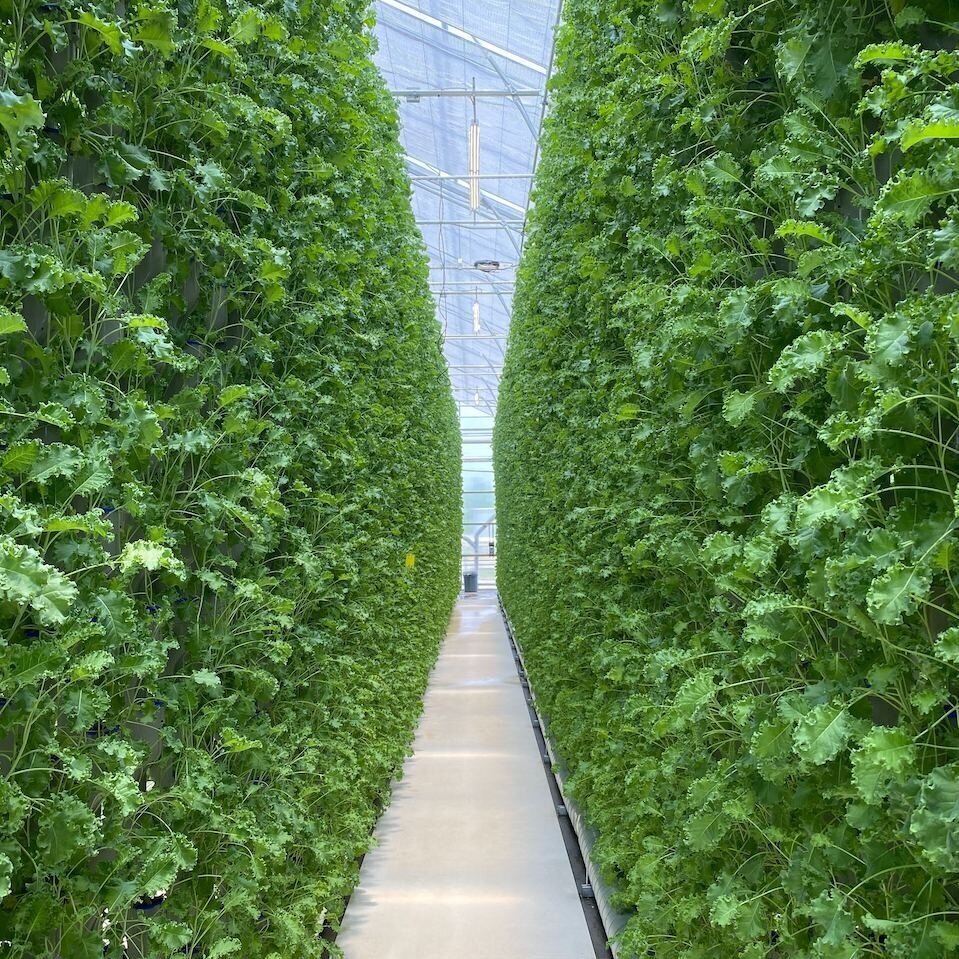 Vertical Farming
Under analysis
Advantges:
Year-round production
Climate and weather agnostic
More efficient use of space
Urban farming
Lower labor costs
Minimal water use
No soil degradation
No usage pesticides or herbicides
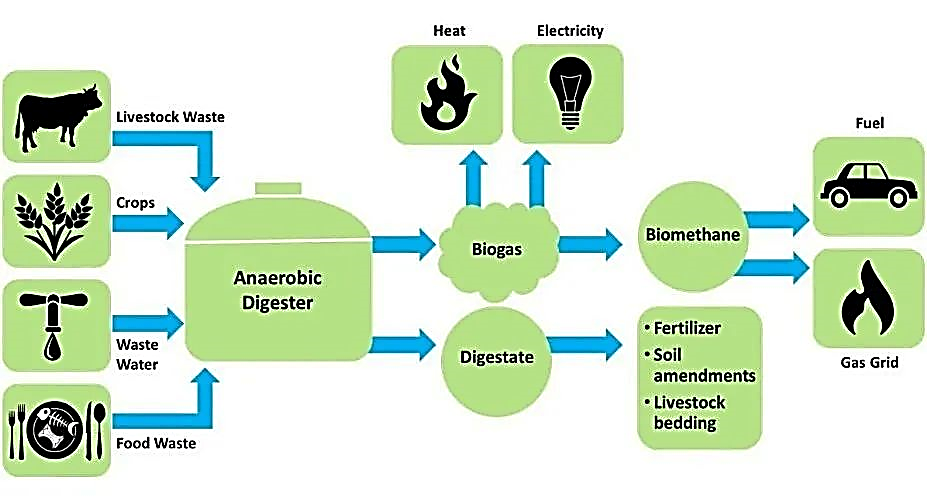 Production of Liquefied
or Compressed Biogas
Under analysis

By using manure from own farms in biogas production,
DN AGRAR will reduce its carbon emissions by 90%.
The three leading challenges of vertical farming include:
Energy Dependency
Advanced, Technical Knowledge Needed
Susceptibility to Water-Borne Diseases/Pests
25
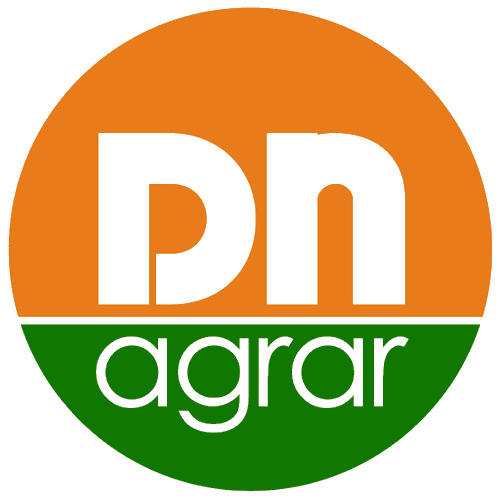 FUTURE EVENTS
ARIR Forum
June/July
ESG Report
7th of June
Speaker Peter de Boer, BoD Member & IR Manager
DN AGRAR will publish 2023 ESG Report
Quarterly Report by Tradeville
12th of June
27th of August
H1 Report
Speaker Peter de Boer, BoD Member & IR Manager
DN AGRAR will publish H1 2024 Report
29th of August
20th of June
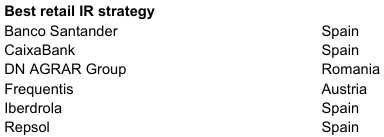 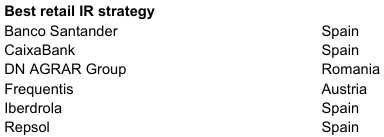 Teleconference H1 2024
IR Magazine Europe Awards London 

Best retail IR Strategy nomination
DN AGRAR will organize the teleconference for presenting H1 2024 results
26
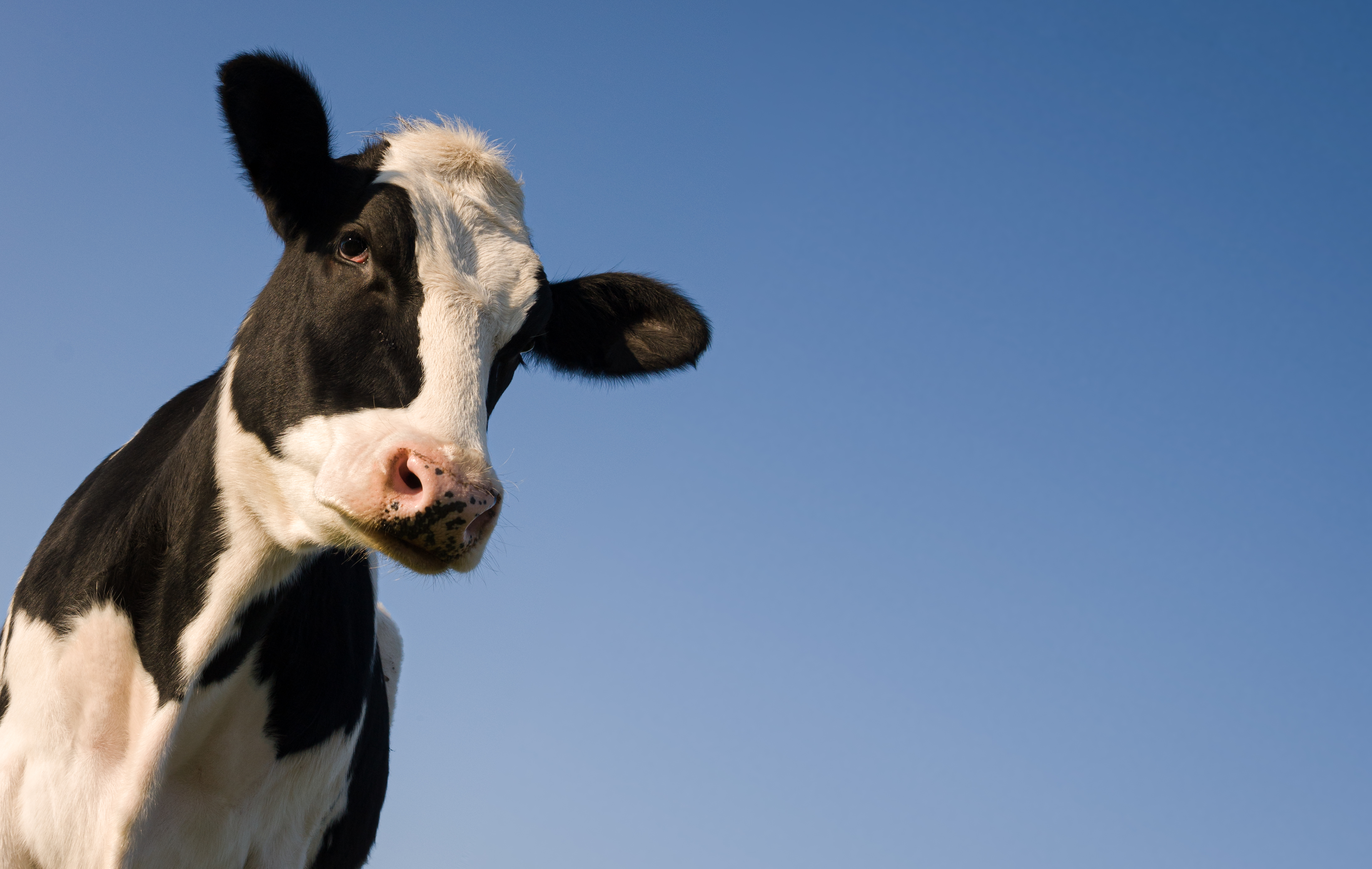 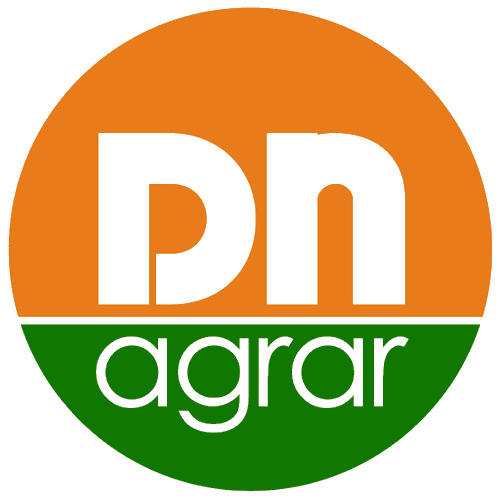 CONTACT INVESTOR RELATIONS
Peter de Boer, 
BoD Member & Investor Relations Manager
 investors@dn-agrar.eu , +40 258 818114
27
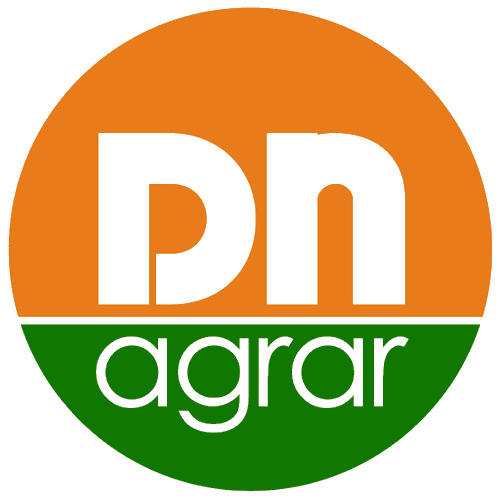 QUESTIONS
When you estimate you will give dividends to the shareholders?
I am interested to find out more about the status of implementation of the strategic initiatives.
Milk prices started growing again in April, and it looks that at least for Q2, the prices are 9-10% higher than Q2 last year. If the price trend stays the same, can the budget be exceeded?
Grain prices are increasing 15-20% in 2 months. What is the net impact for DN Agrar, and how does the productivity forecast look for DN Agrar farm at the moment?
What are the management costs of approx 153 k eur? 
Any news on potential acquisition of other farms this year?
Compost factory: if operational from September this year, how will it contribute to the business in Q4 this year? Some numbers to share?
28